Дидактическое пособие «ВОТ  КАКИЕ  КУКЛЫ»МБДОУ НДС «Золотой Петушок»  п.г.т. Новый Рогачик                                                              Городищенский район, Волгоградская область.
Современная игровая технология  «ЛЭПБУК»,                                               как средство познавательного развития                                            младших дошкольников.
Презентация ЛЭПБУКА.
Подготовила: воспитатель первой категории Чеснокова Татьяна НиколаевнаМБДОУ НДС «Золотой Петушок»
Цель:
развитие у младших дошкольников познавательной активности, поисково-исследовательских и мыслительных способностей в условиях образовательного пространства.
Задачи:
1. Развивать психические процессы (память, внимание, воображение, мышление); общую моторику детей.                                      2. Формировать поисково-исследовательские навыки детей младшего возраста, умение понимать схемы.                                                                                        3. Воспитывать самостоятельность, любознательность, усидчивость, проявление инициативы, терпения и творчества.
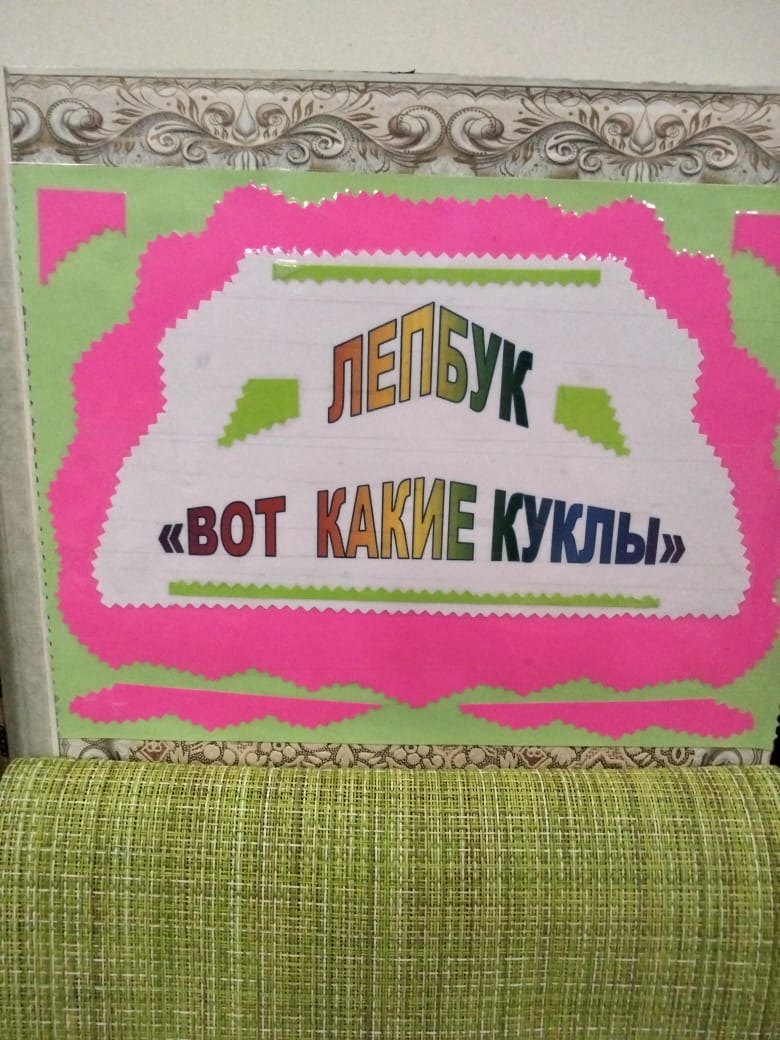 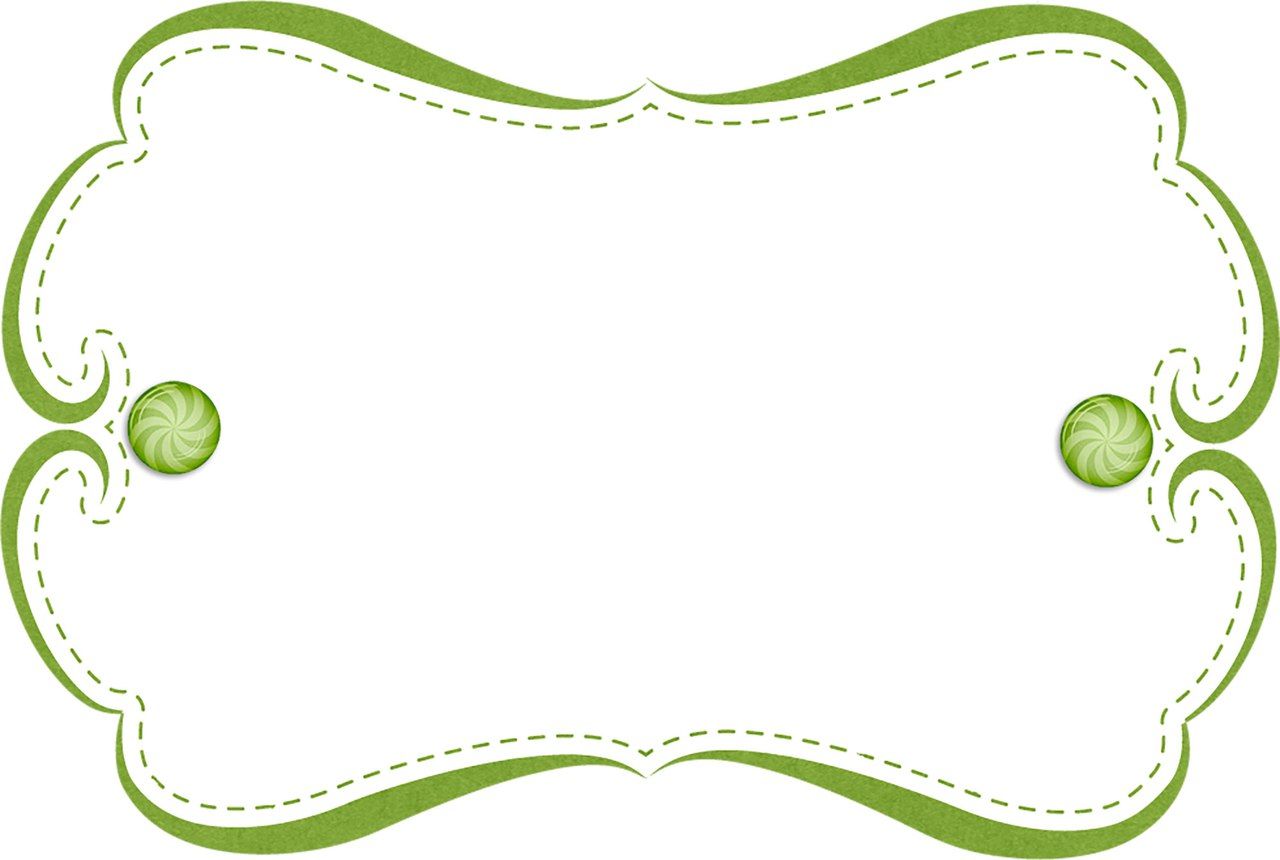 ЛЭПБУК
«ВОТ КАКИЕ КУКЛЫ»
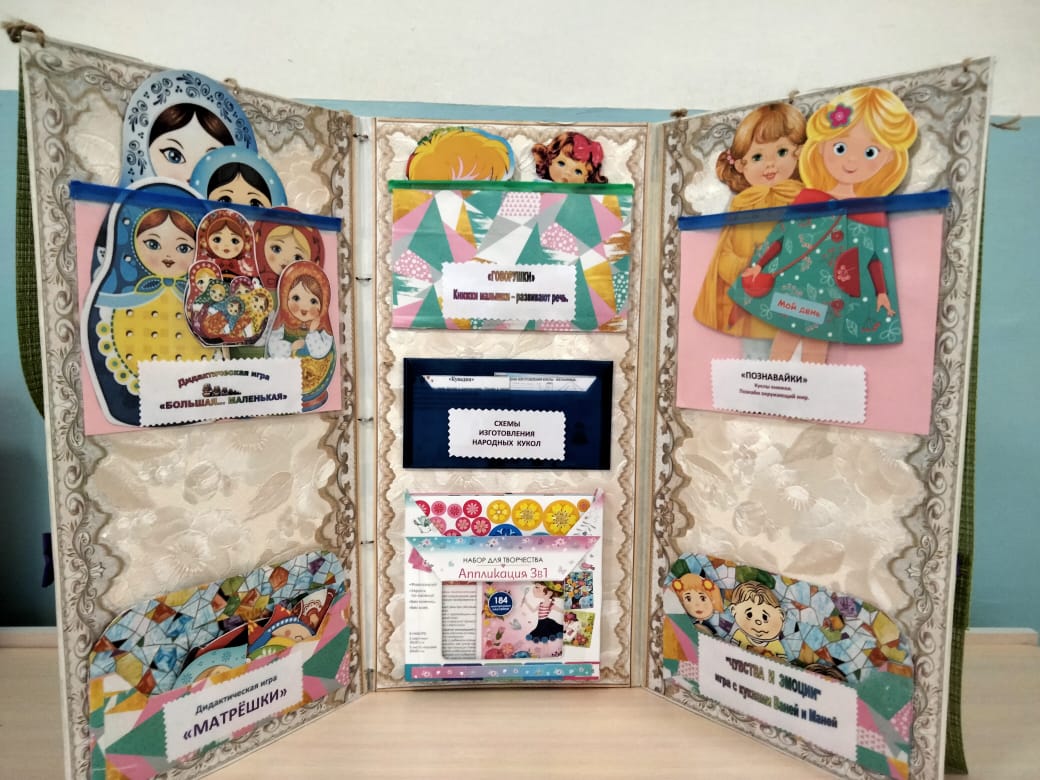 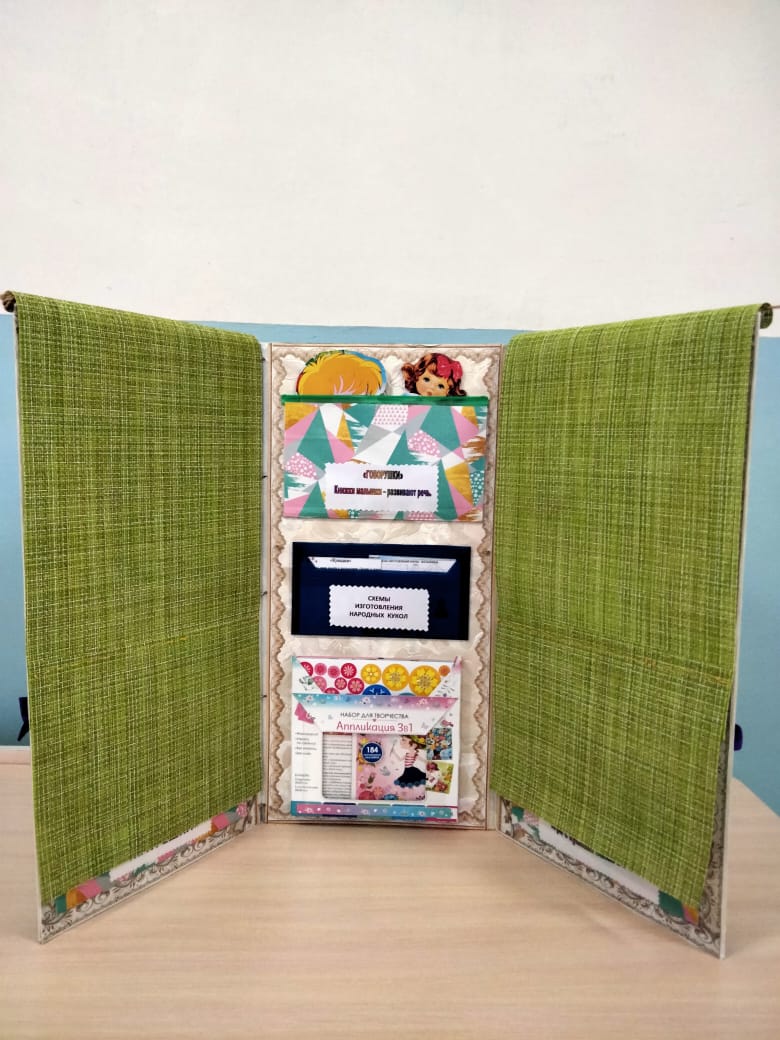 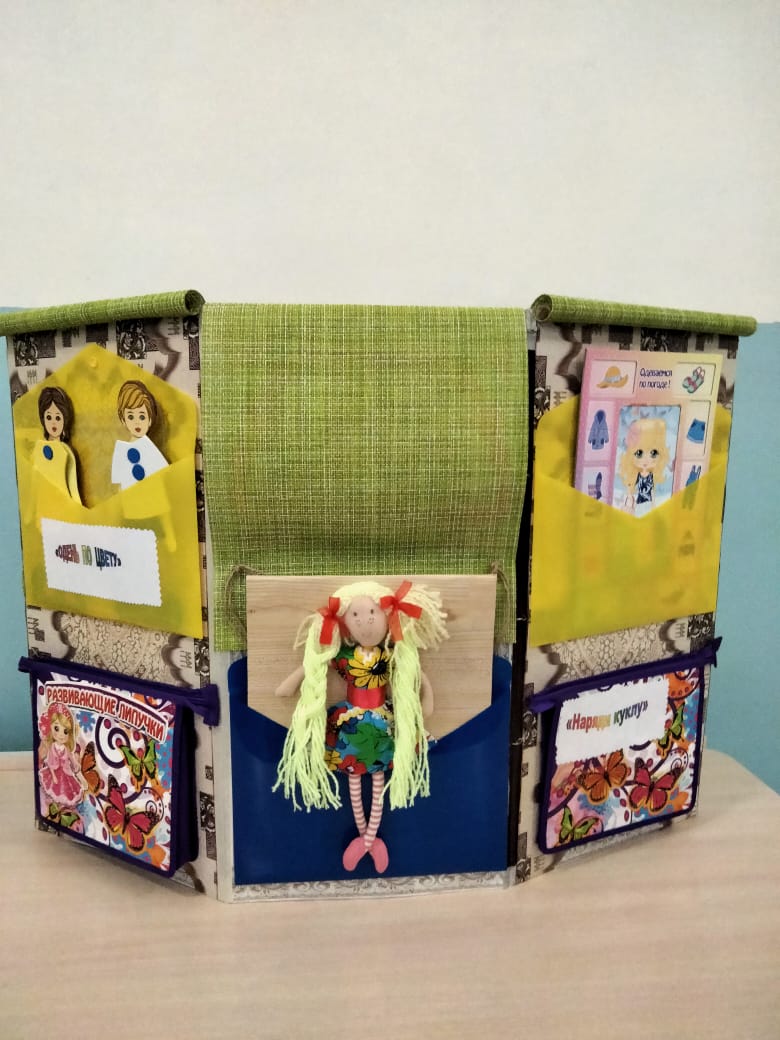 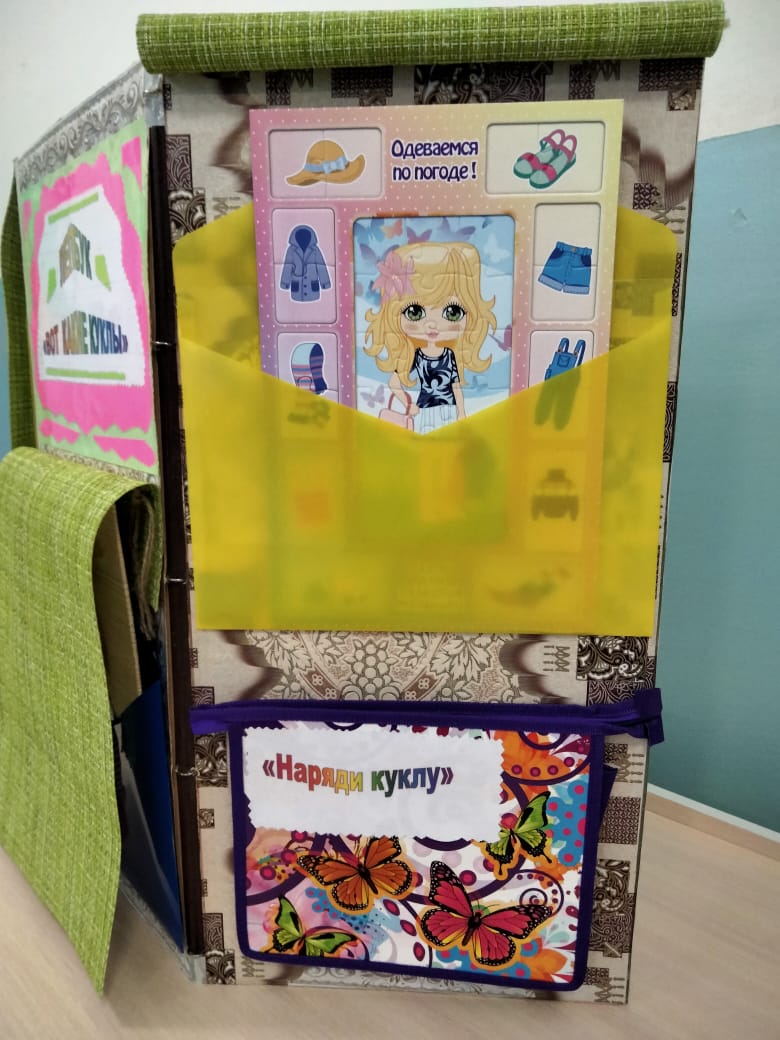 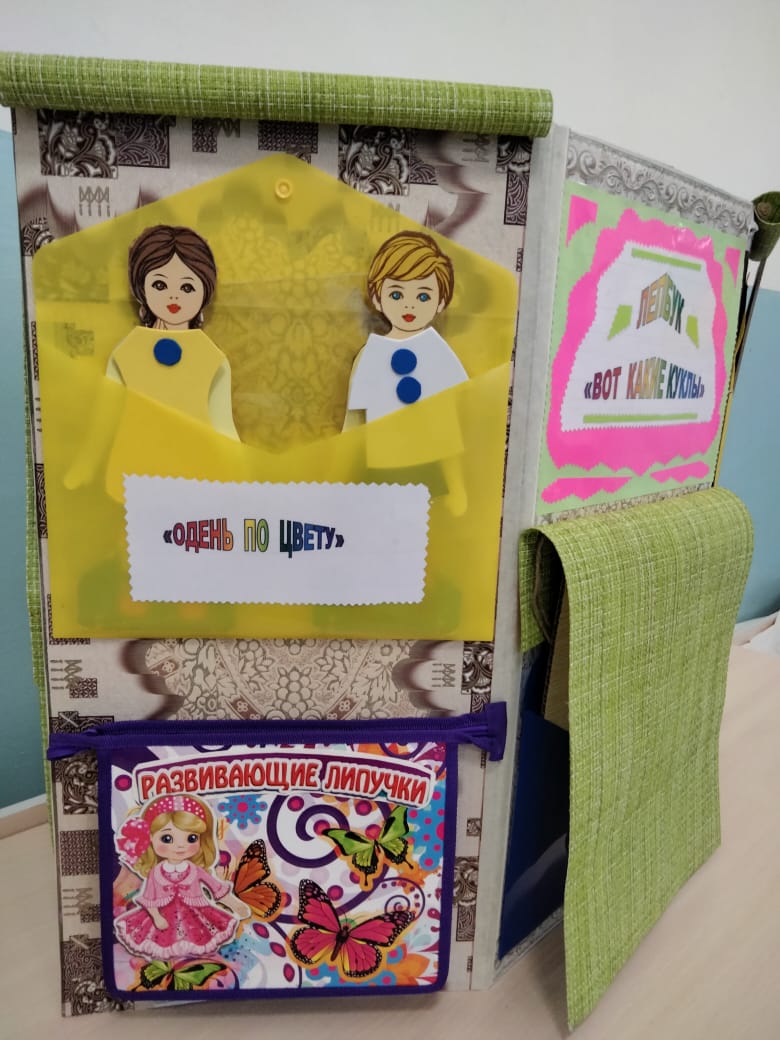 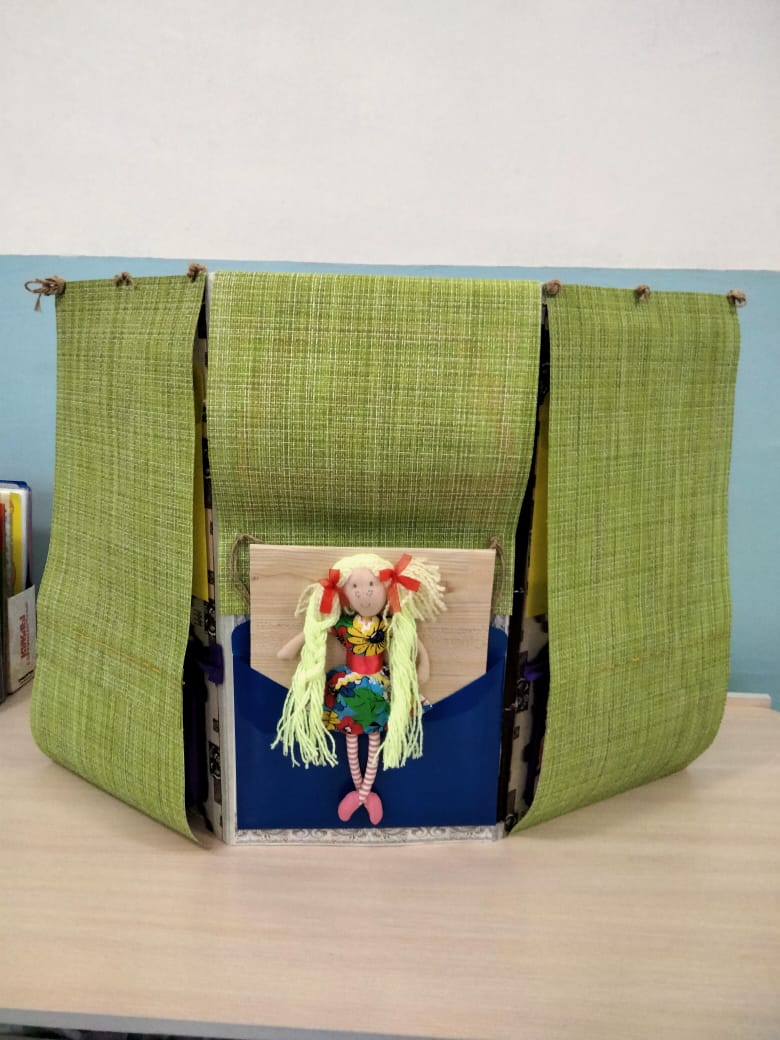 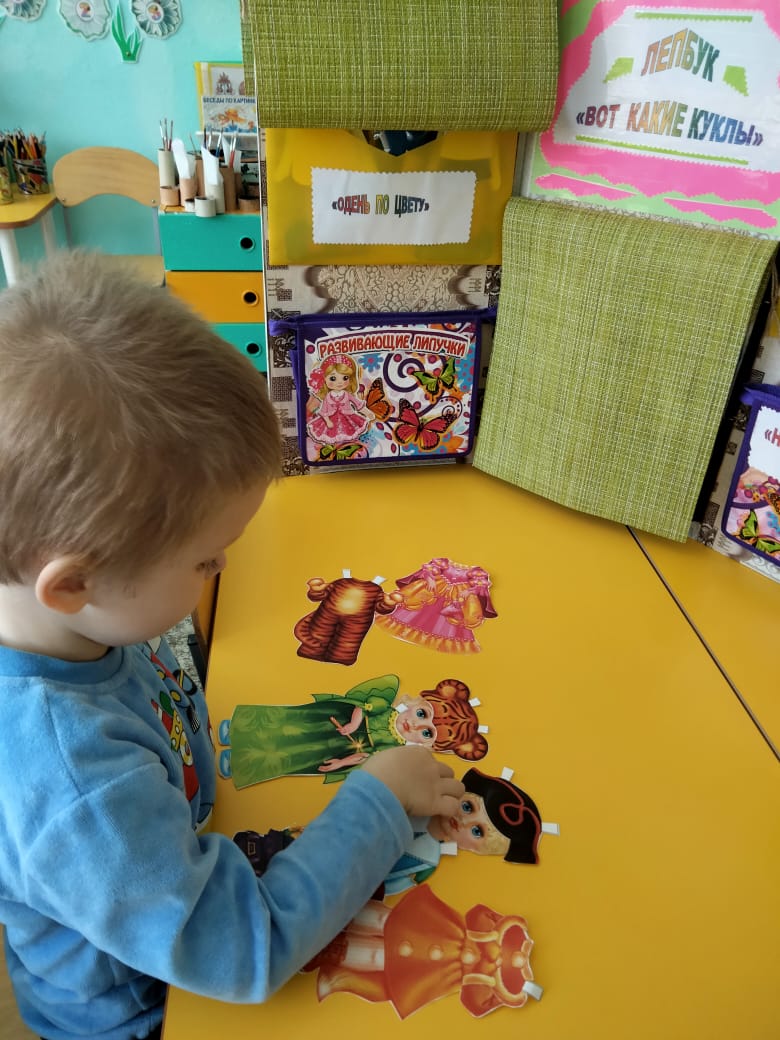 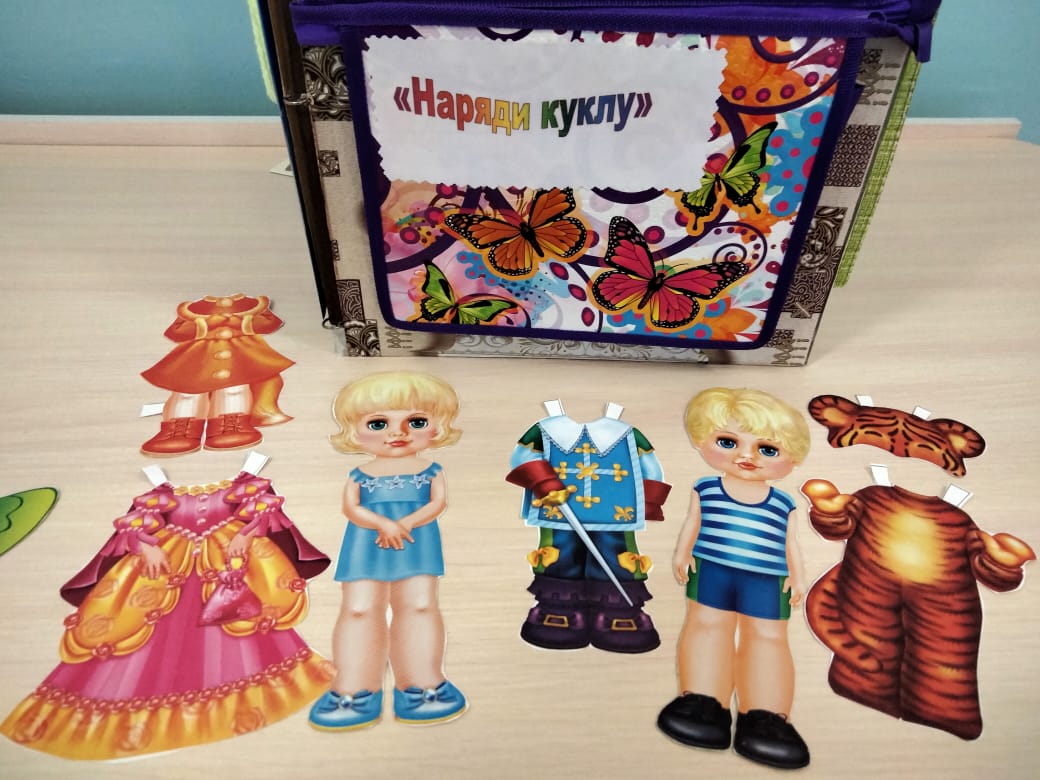 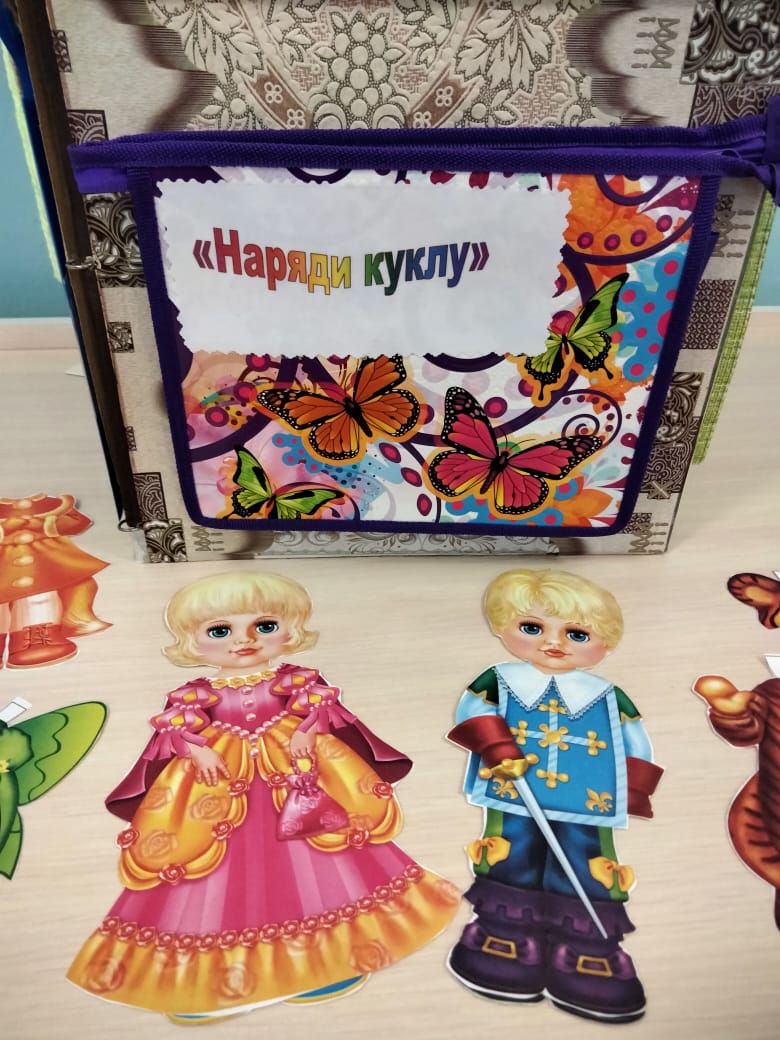 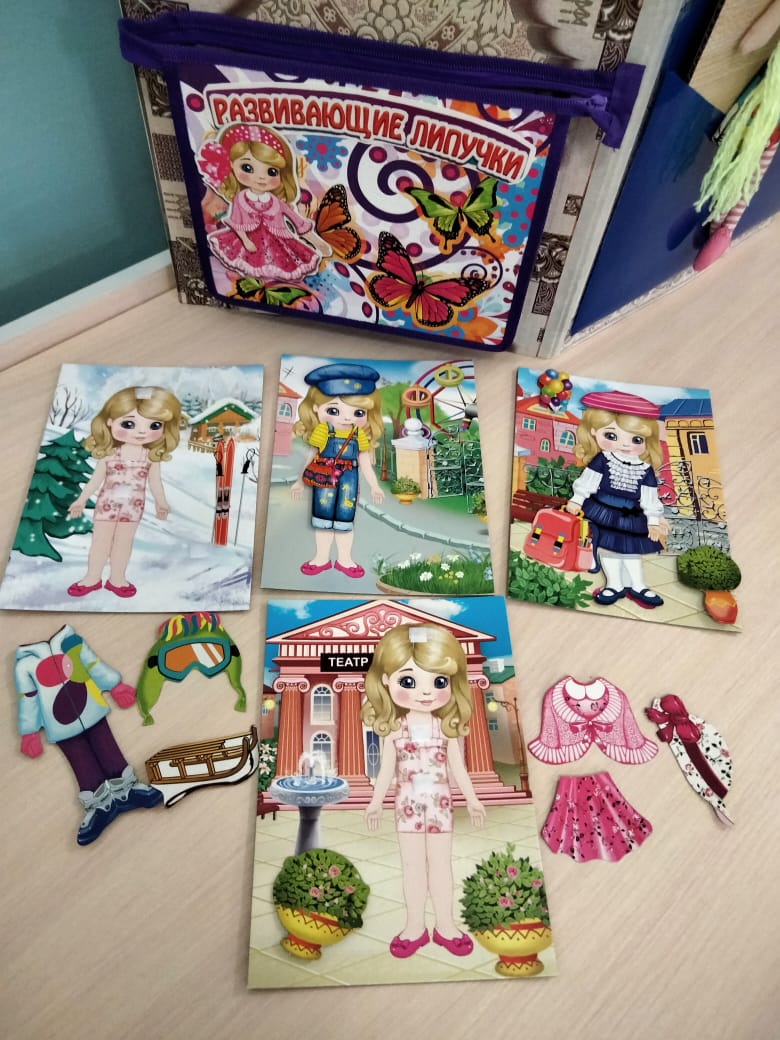 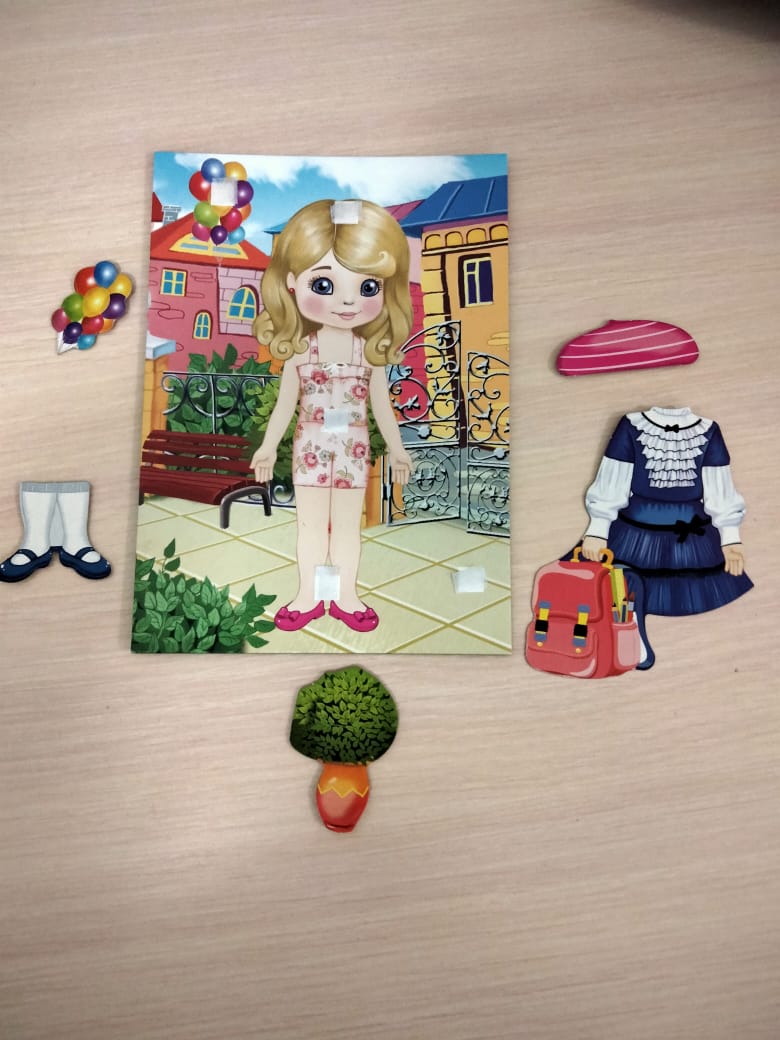 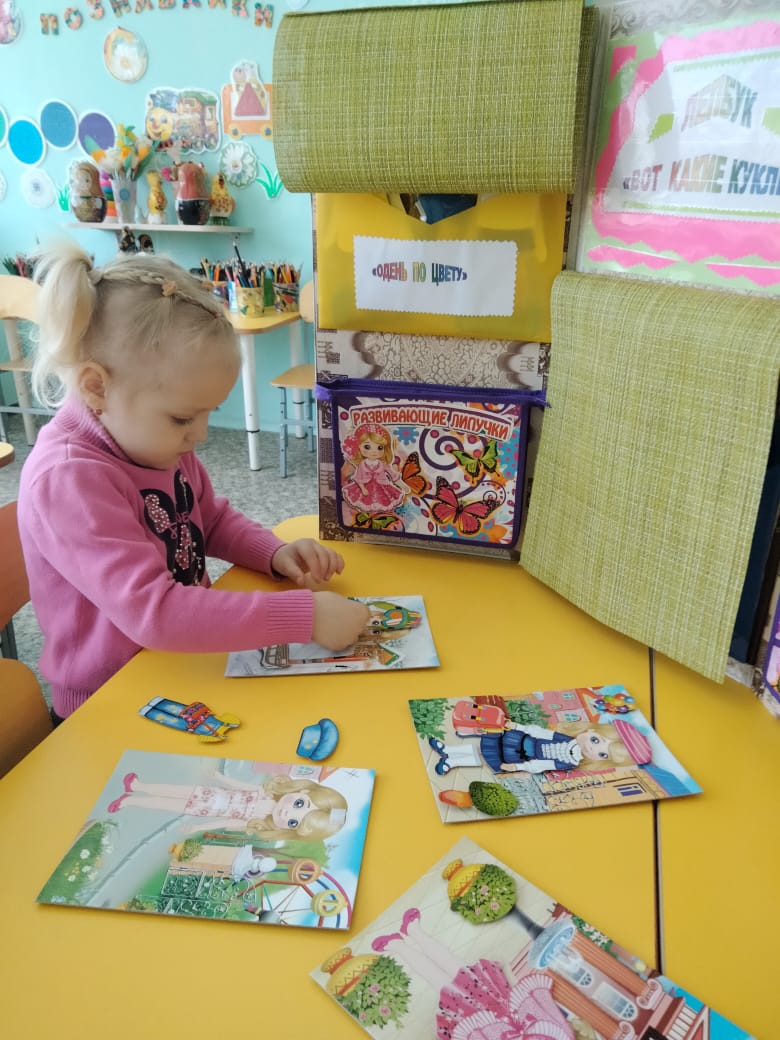 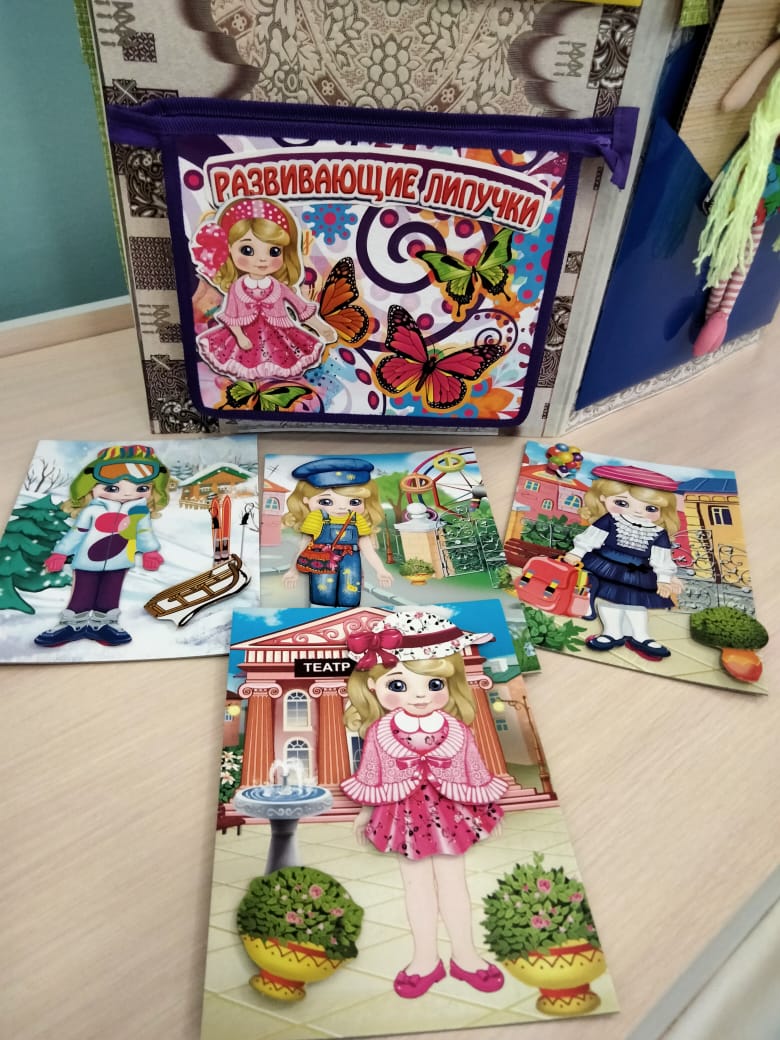 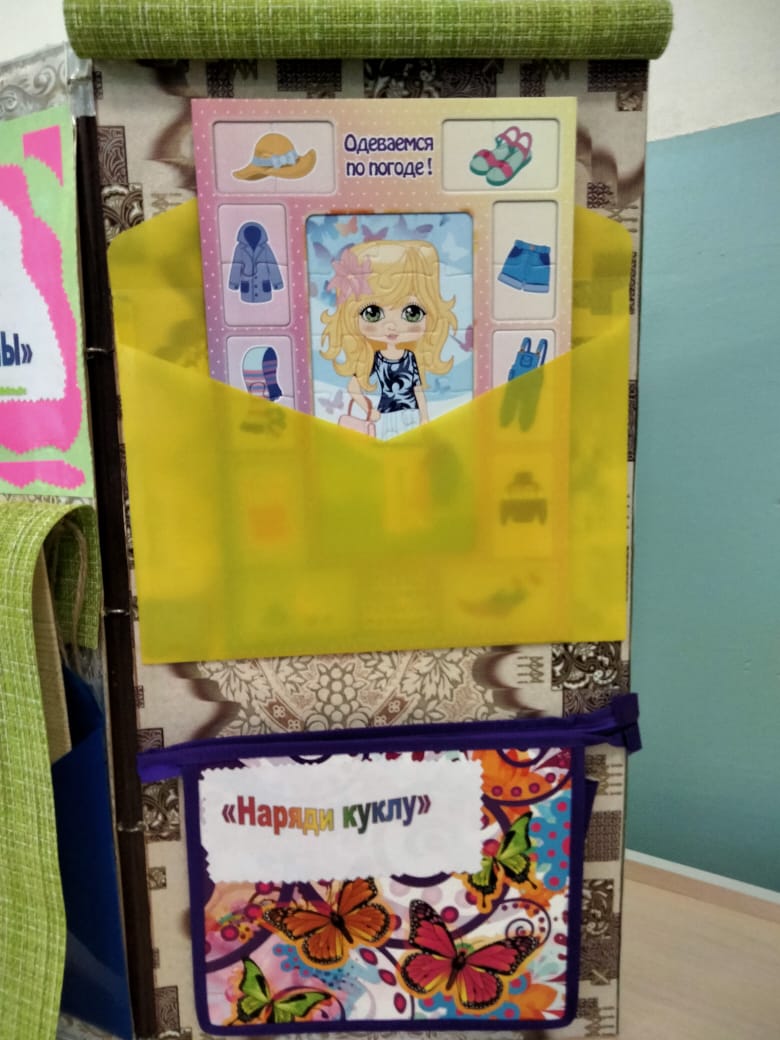 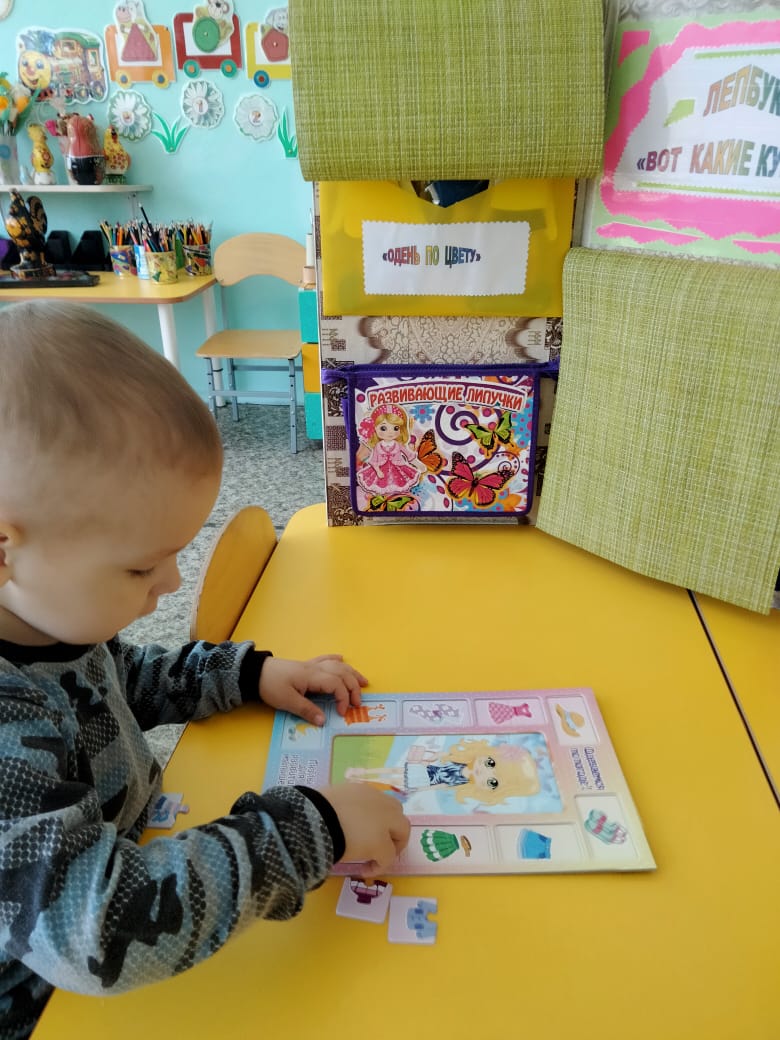 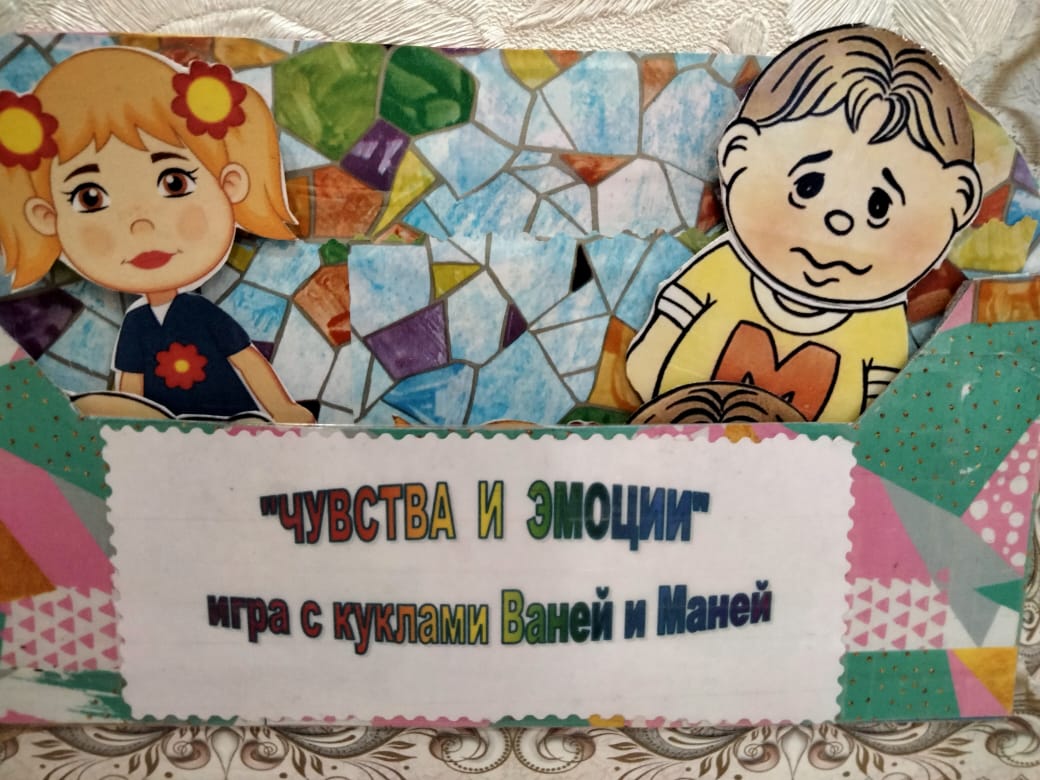 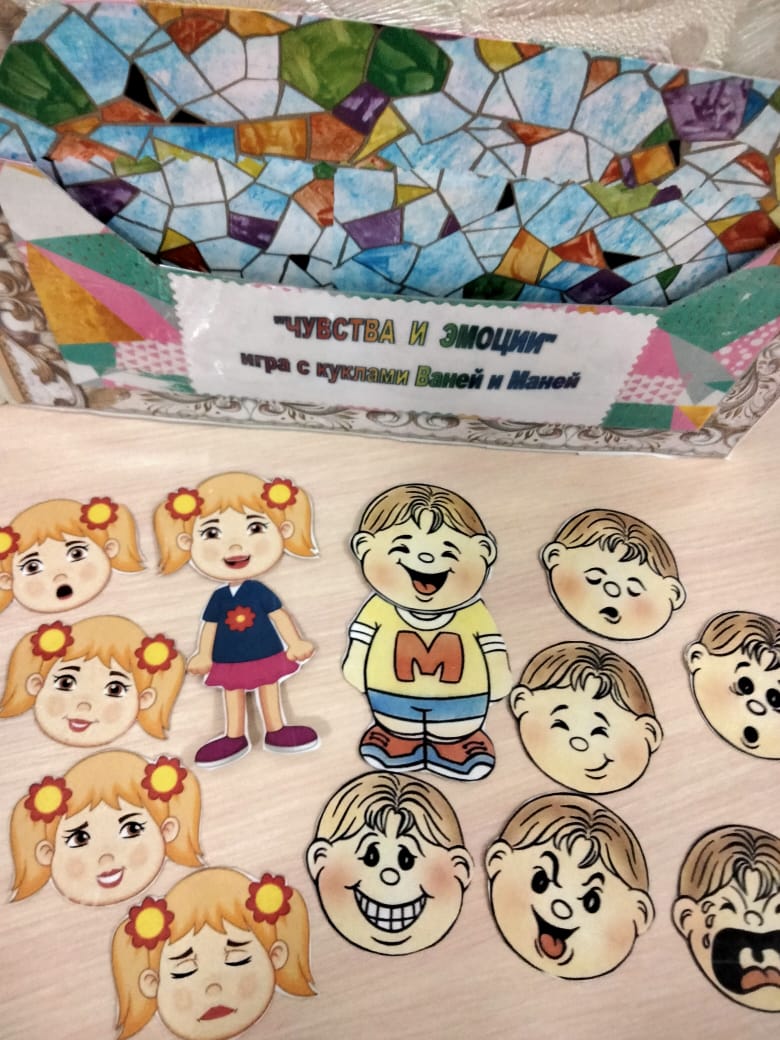 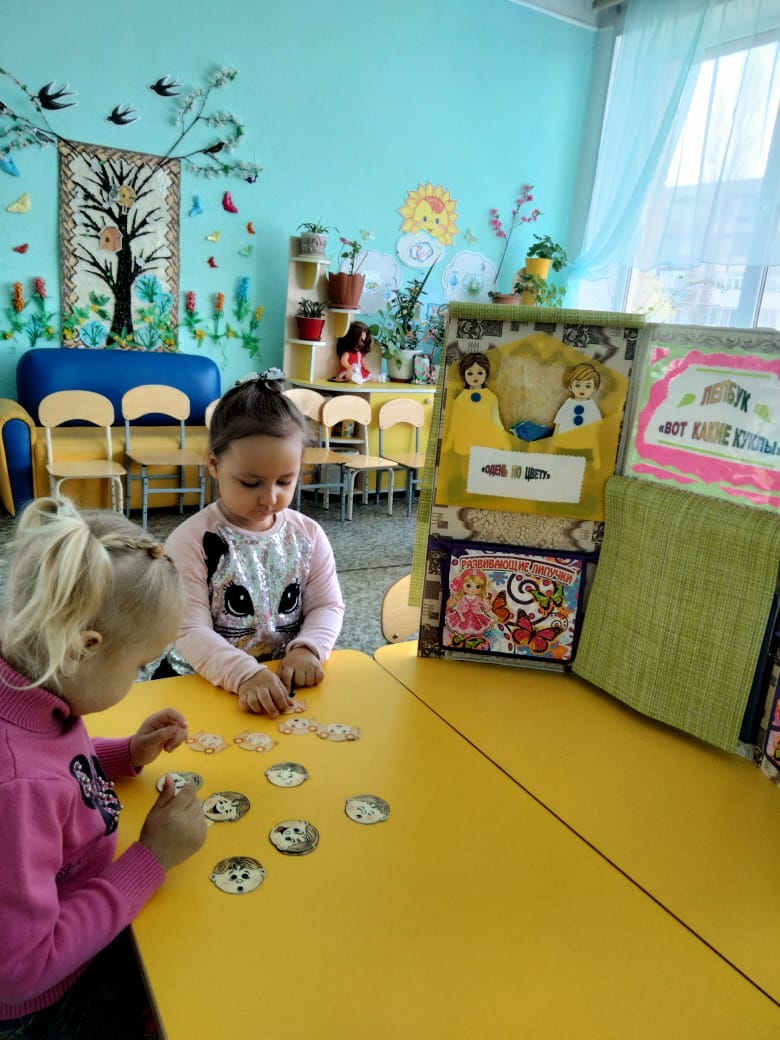 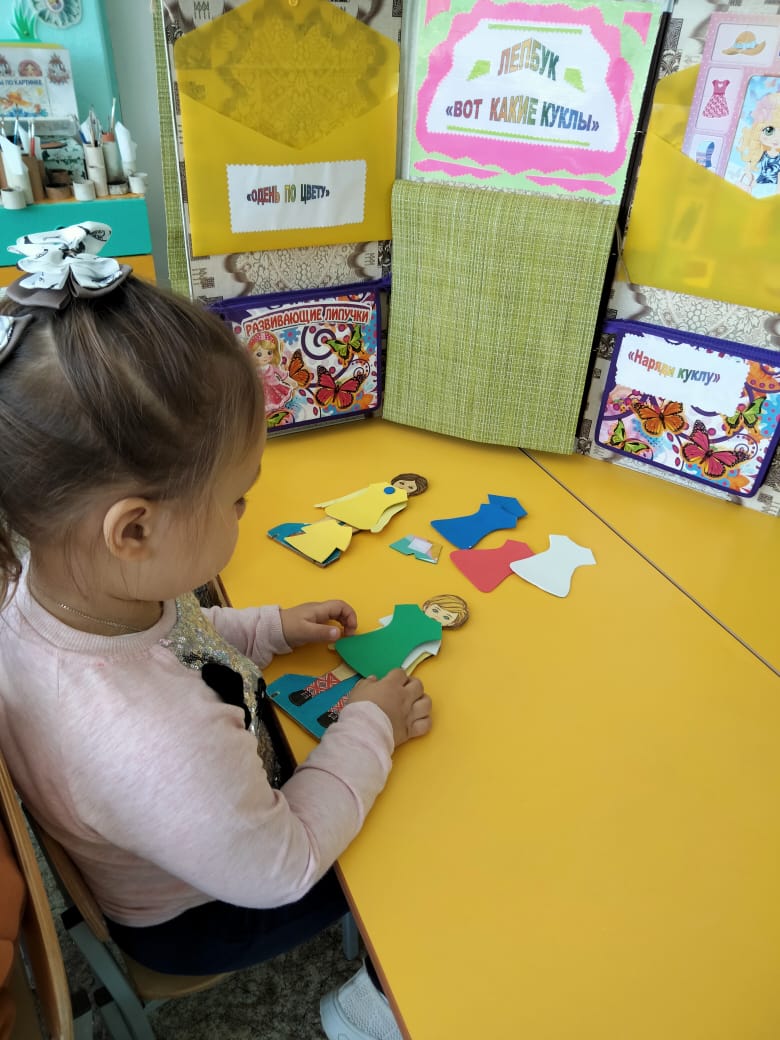 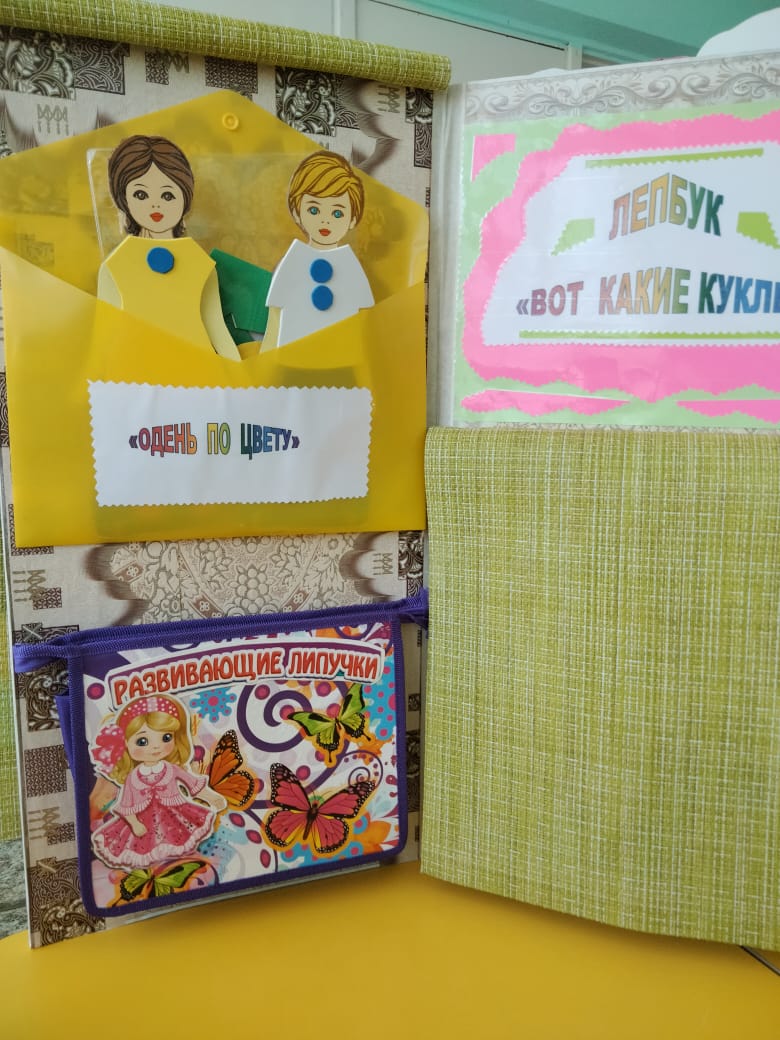 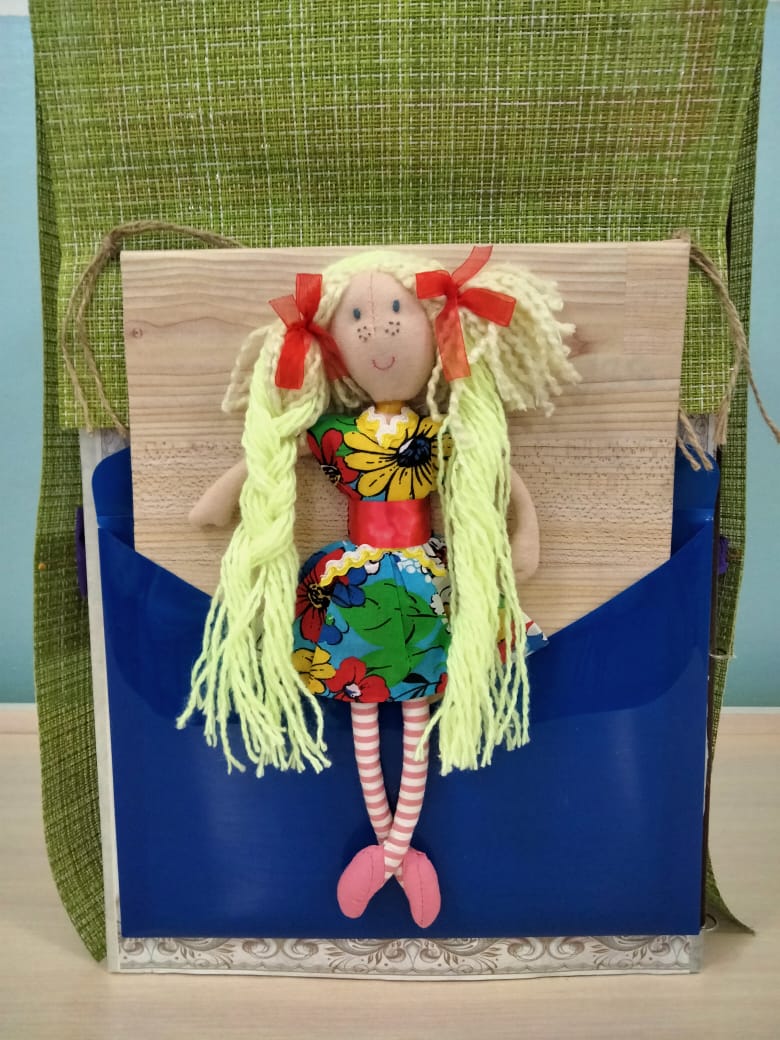 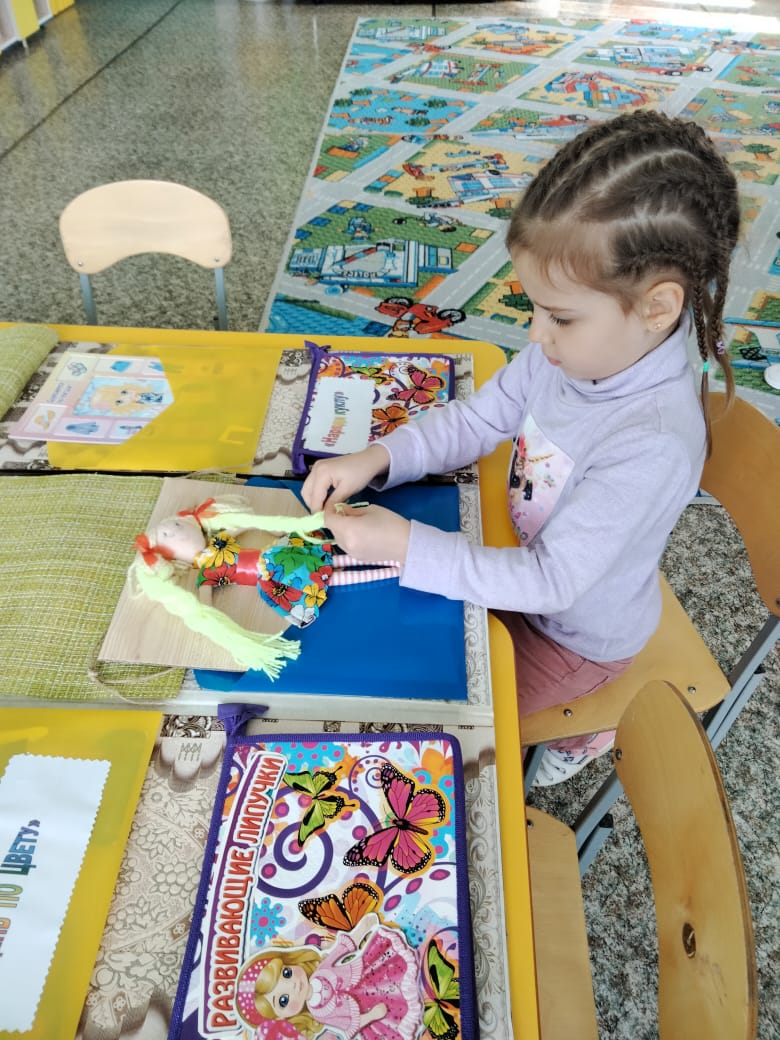 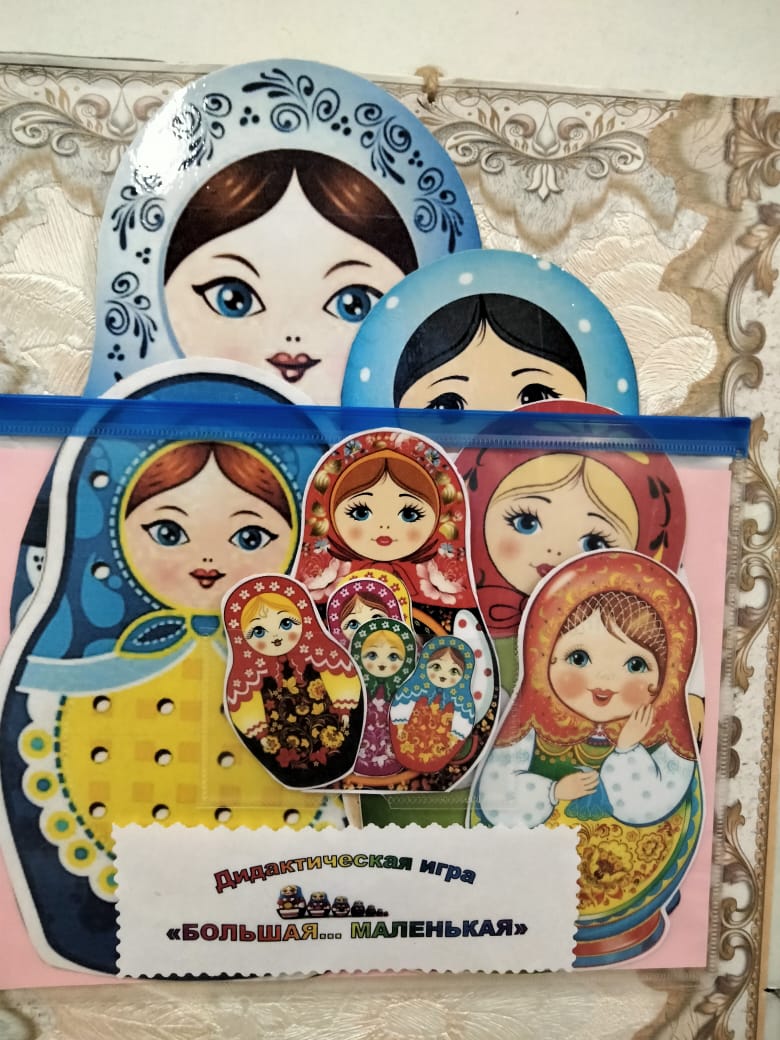 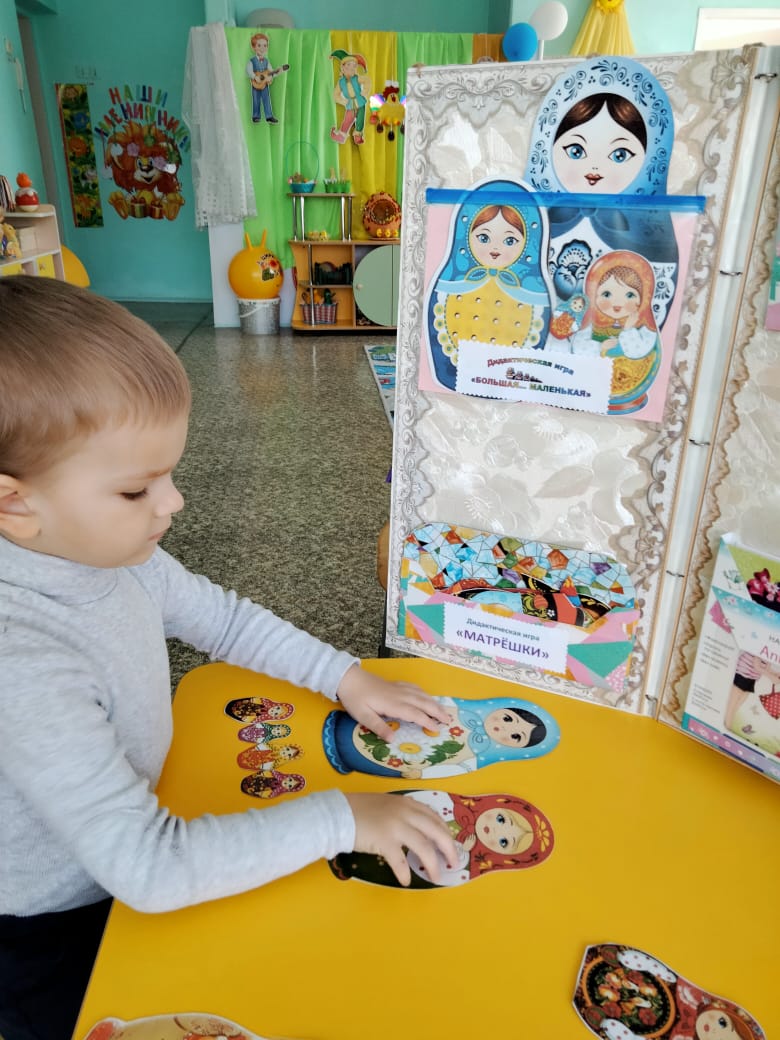 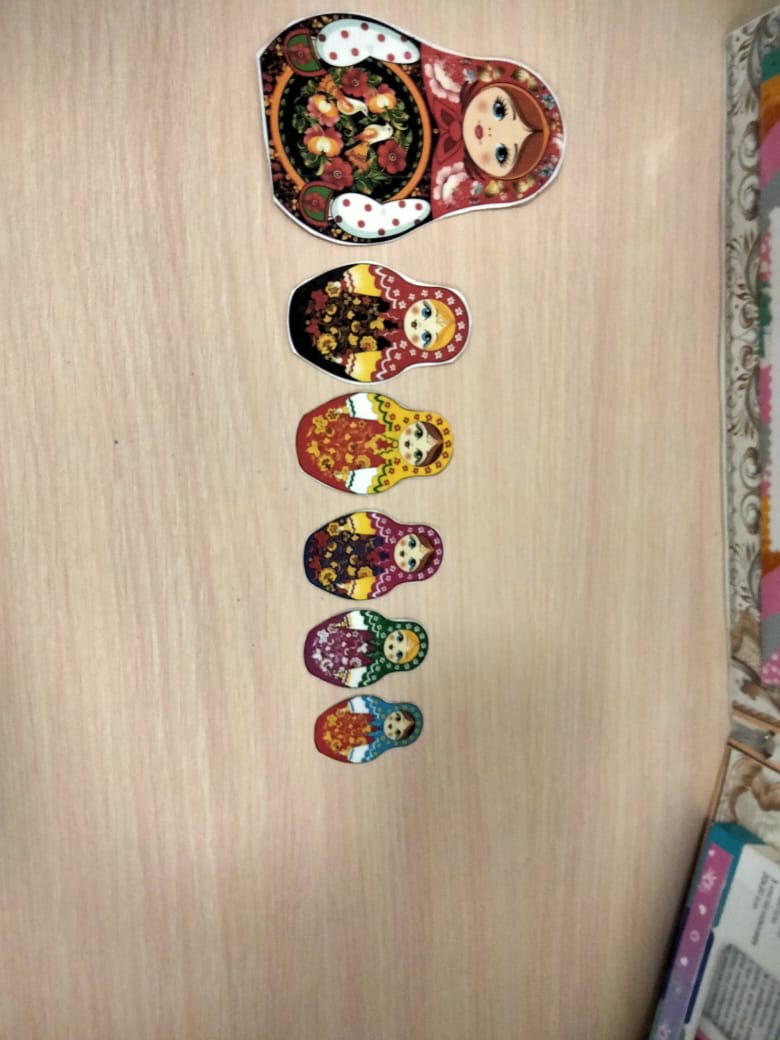 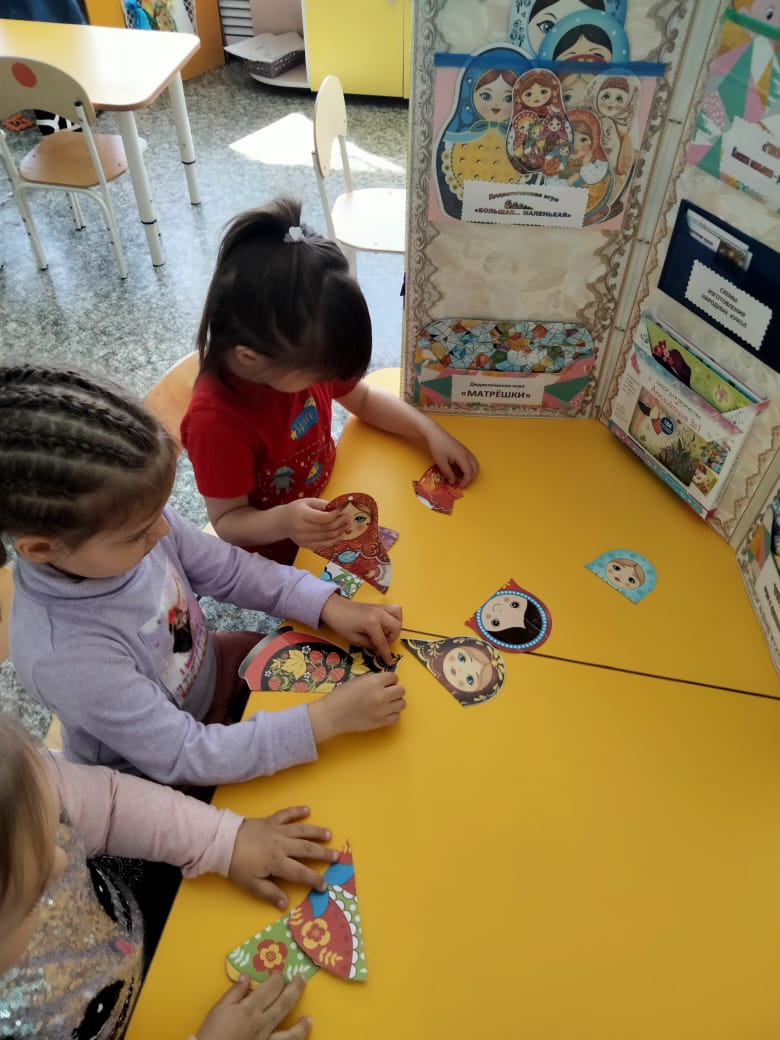 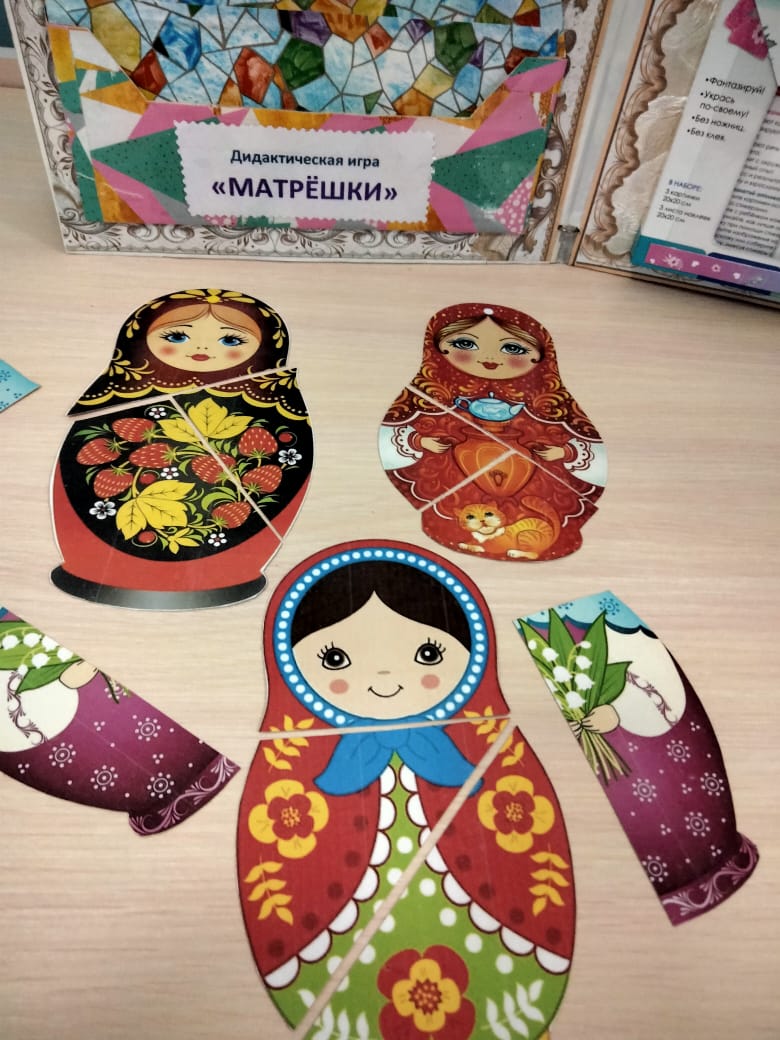 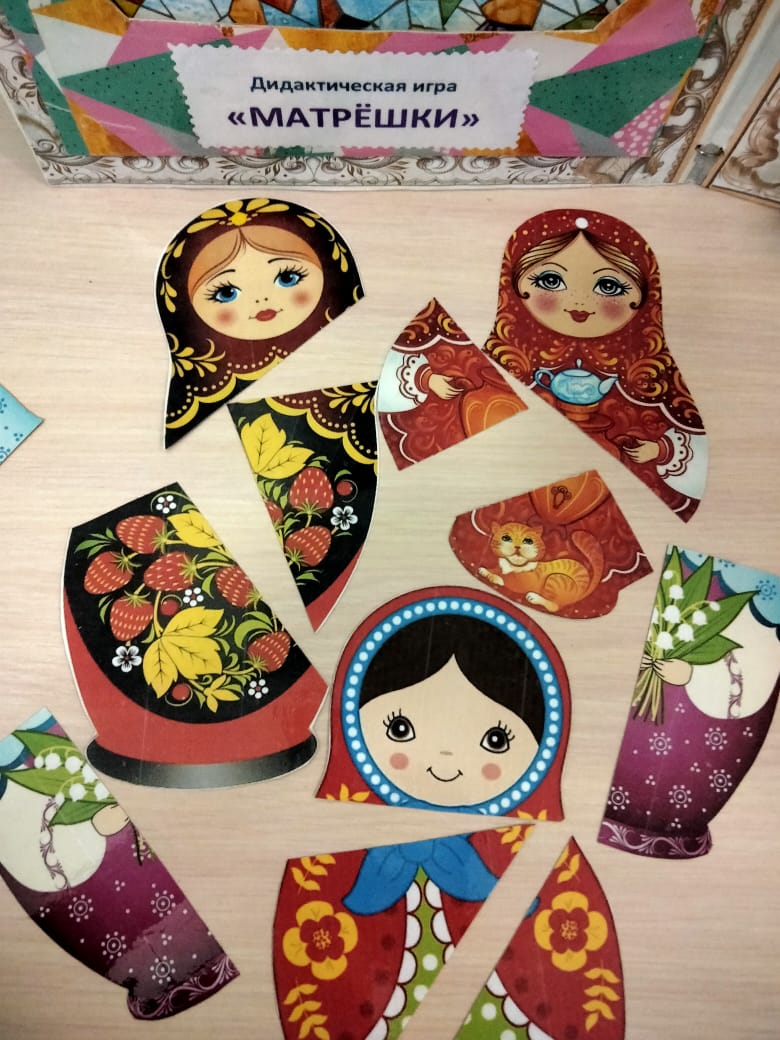 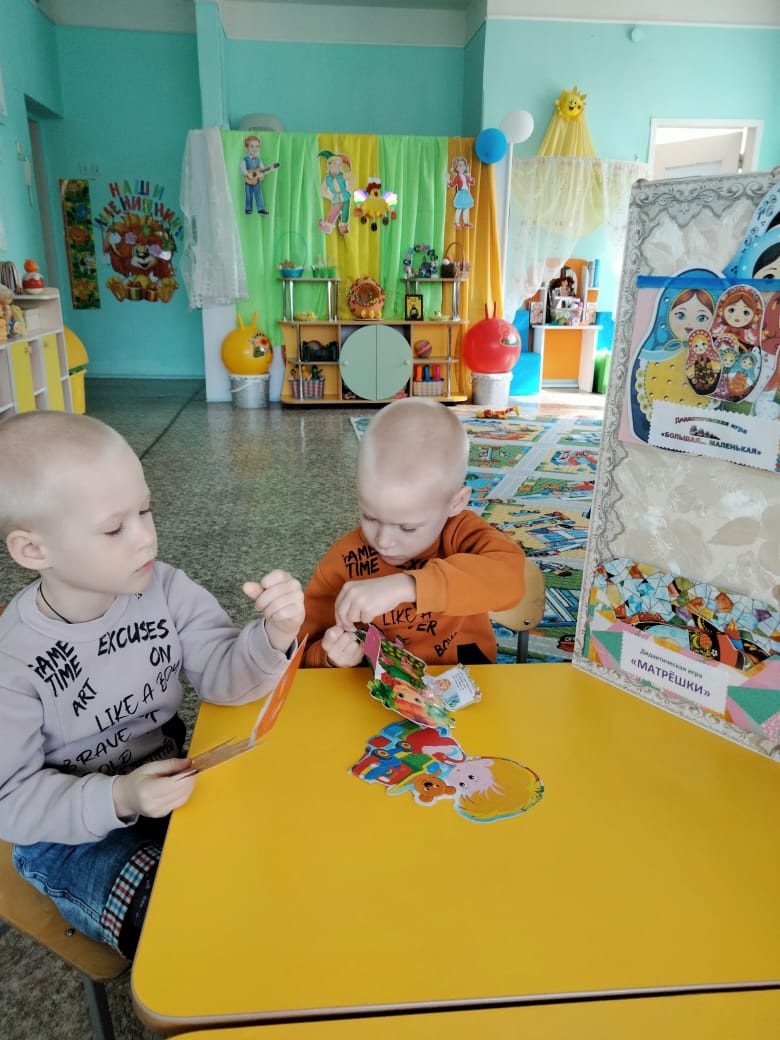 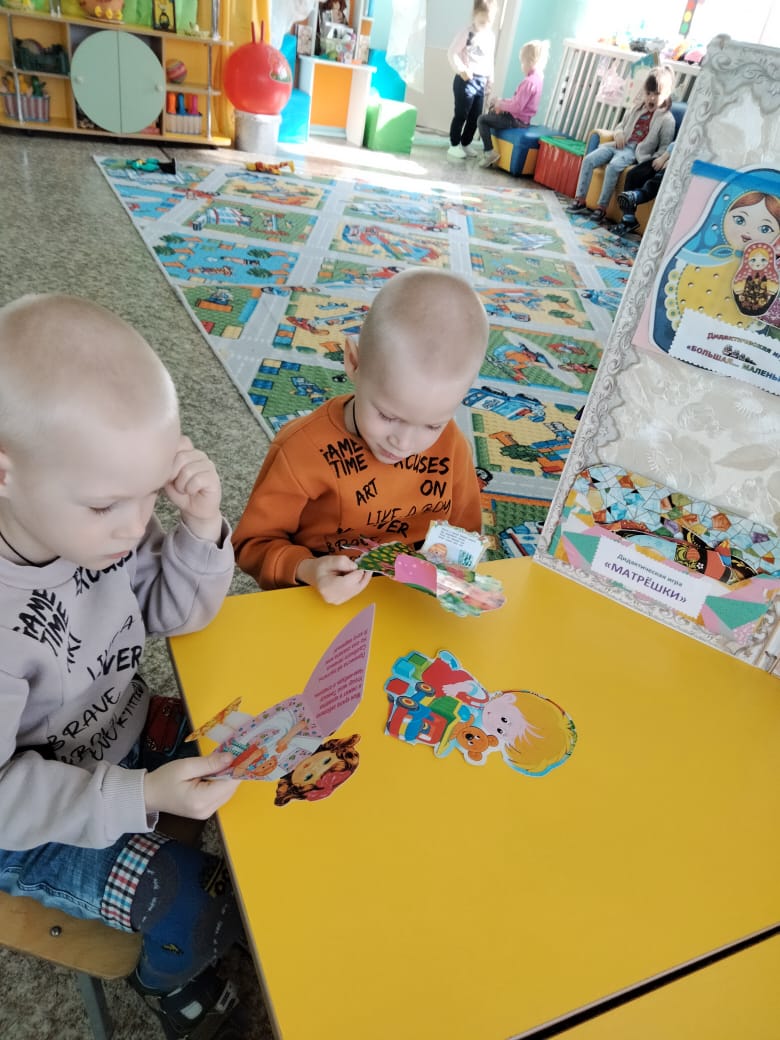 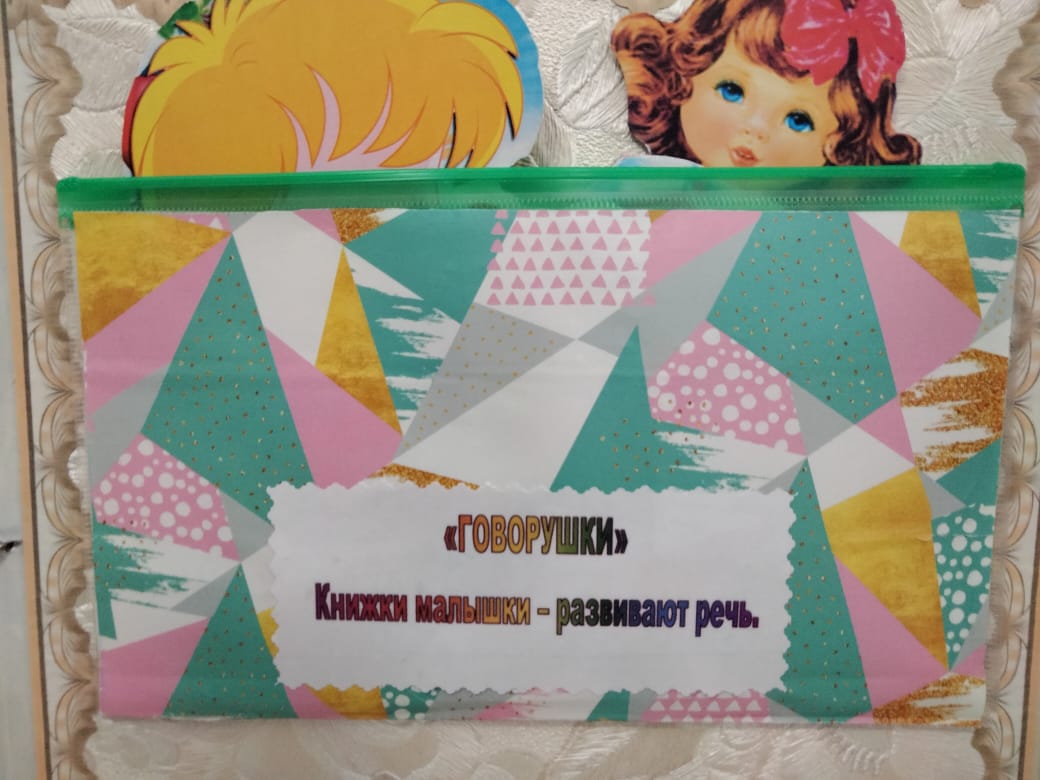 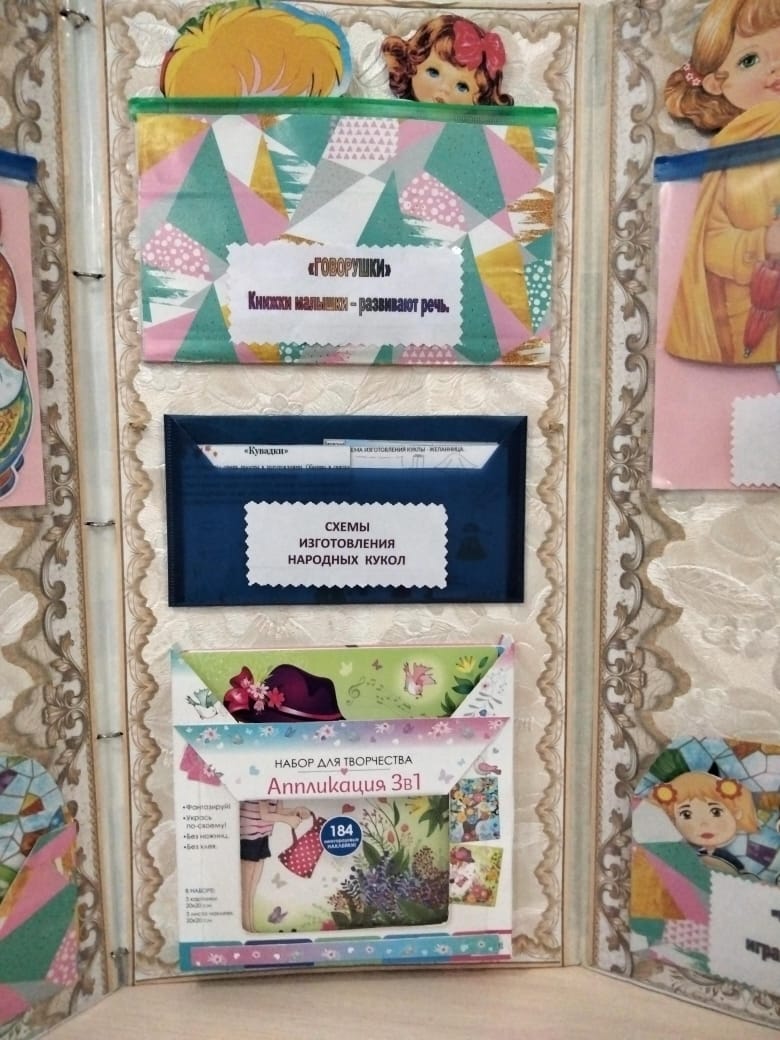 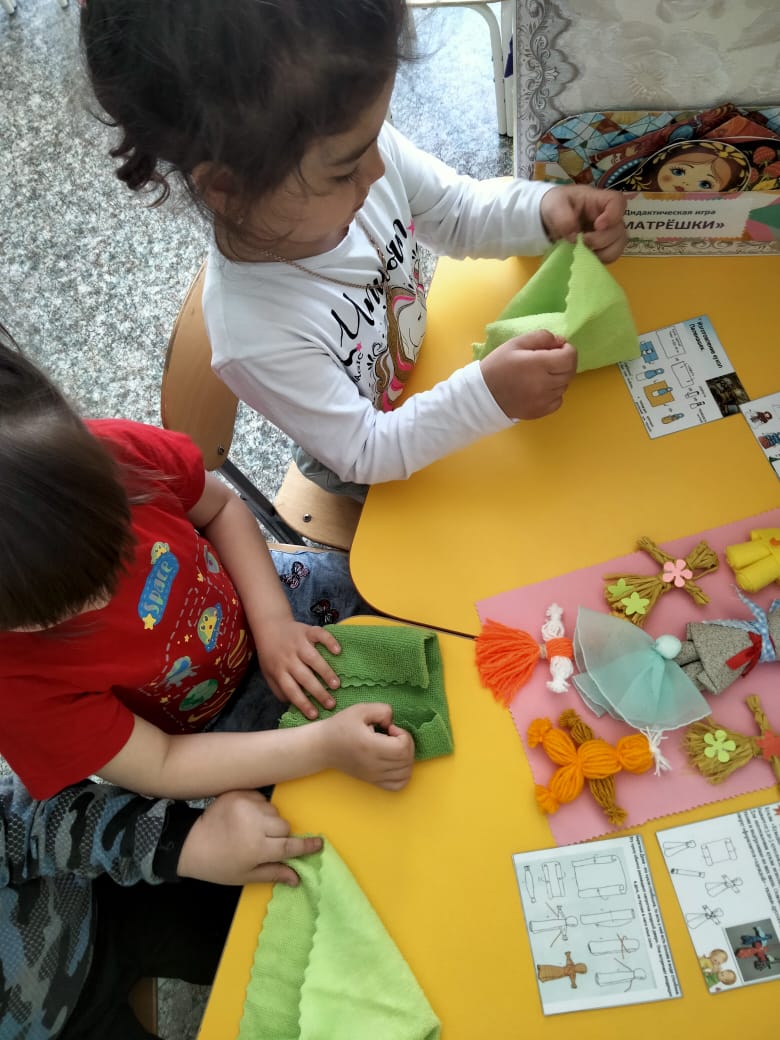 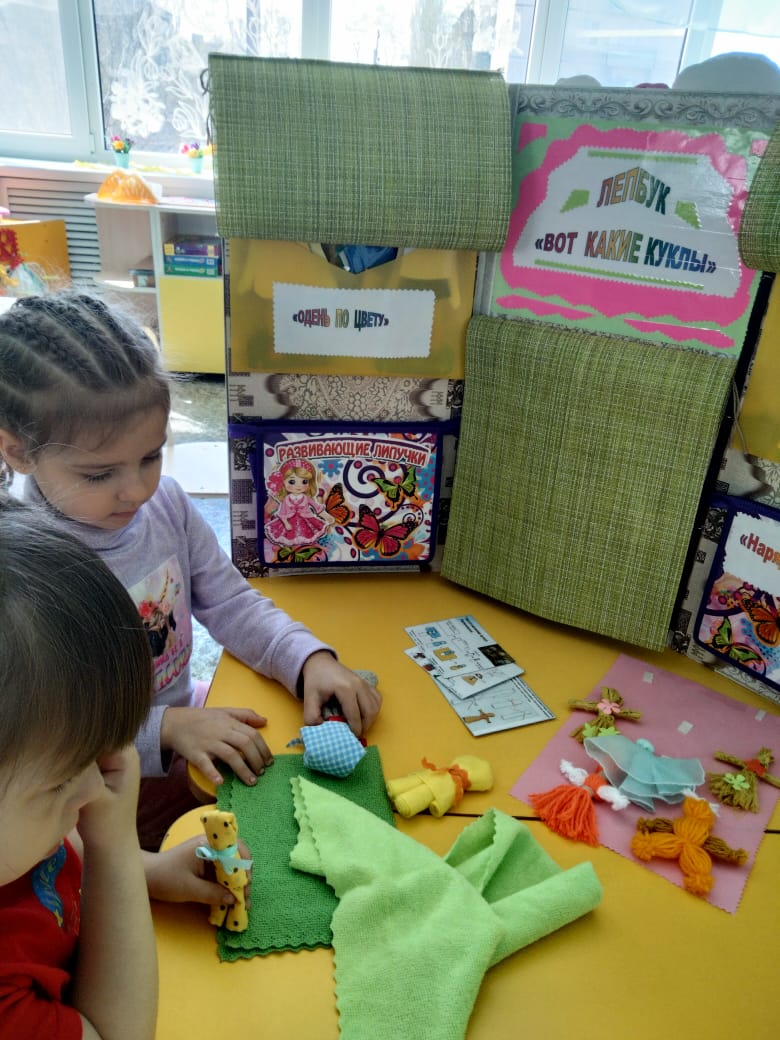 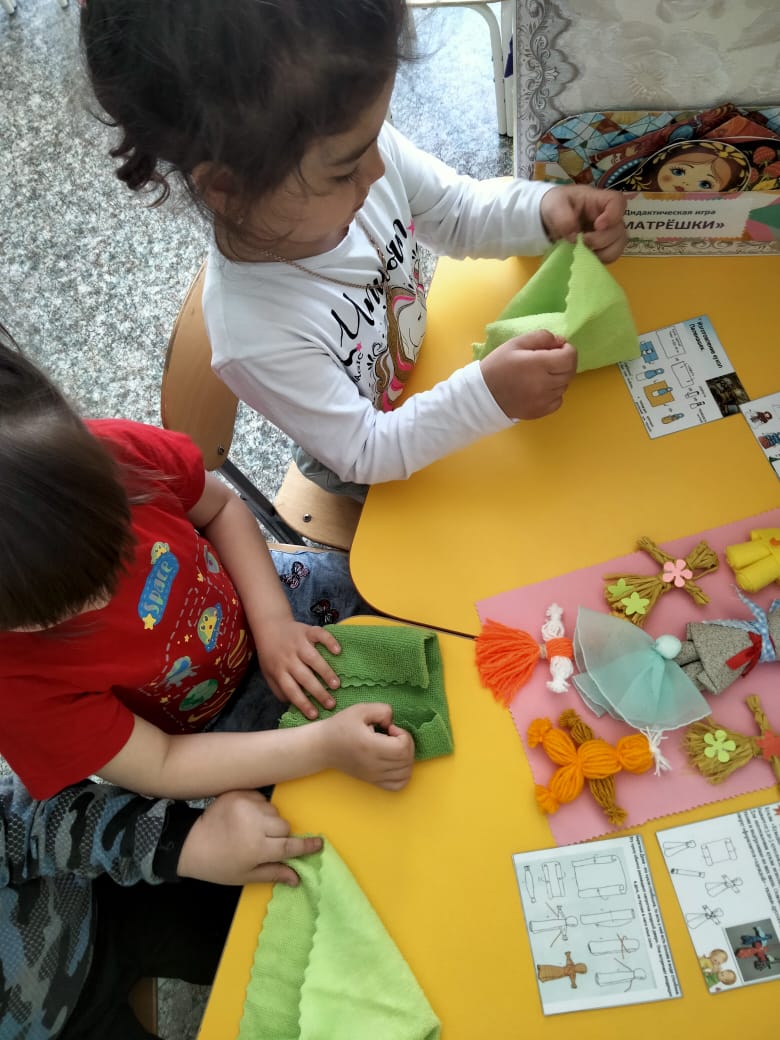 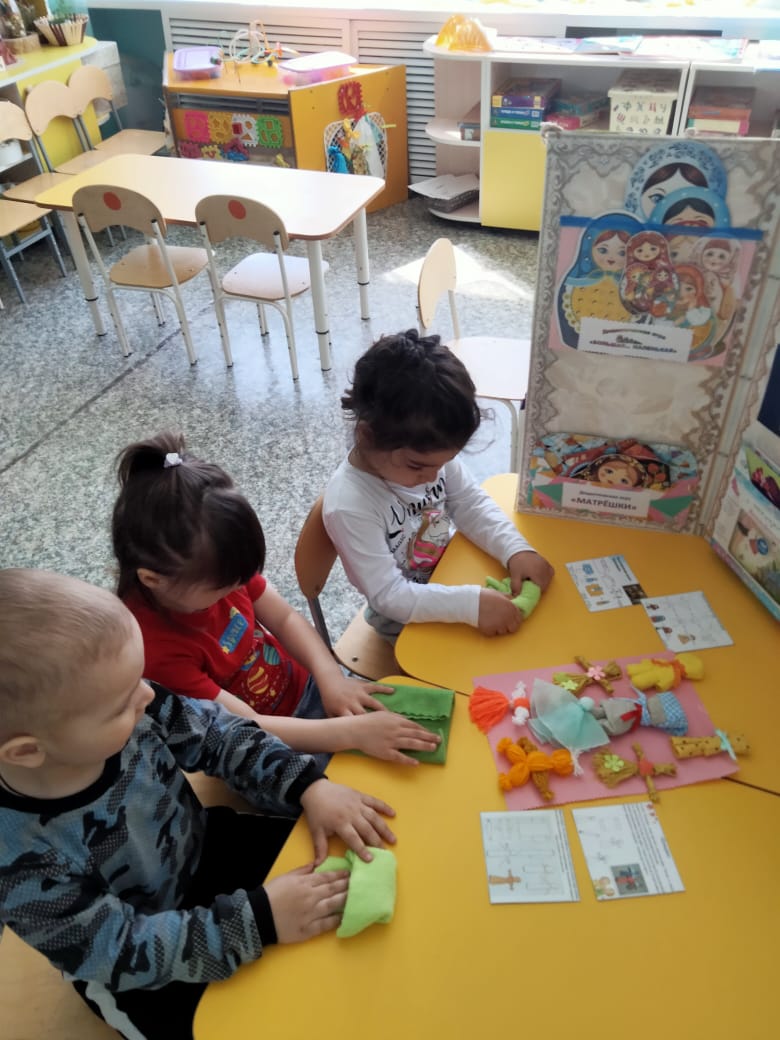 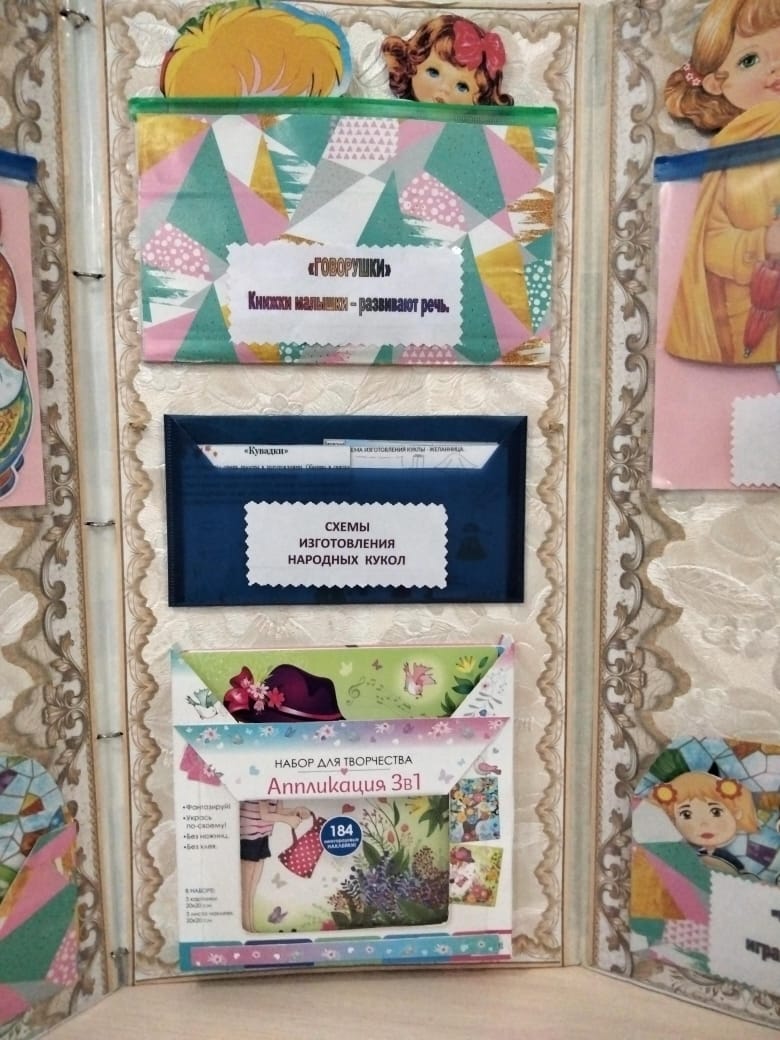 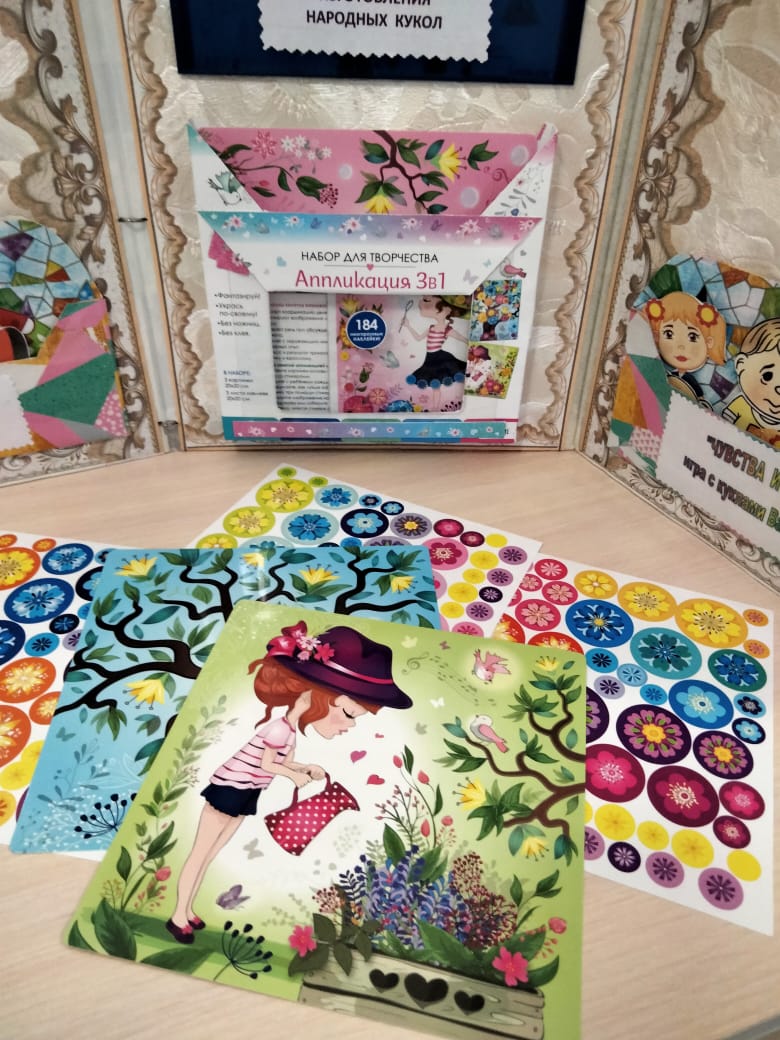 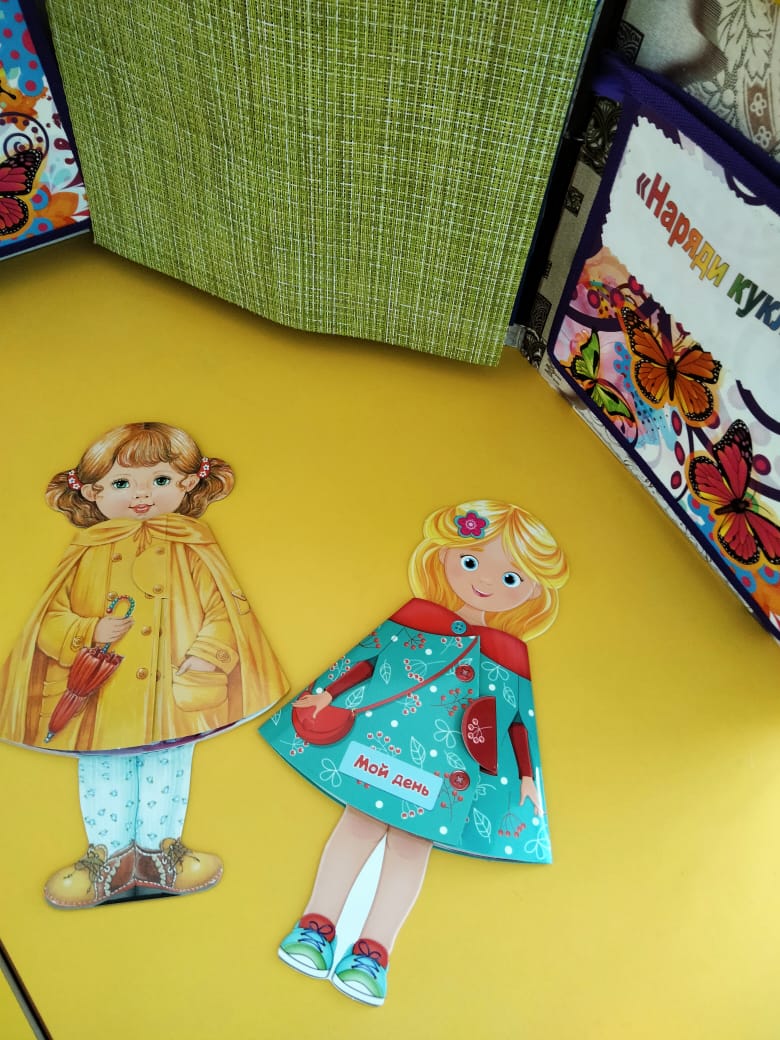 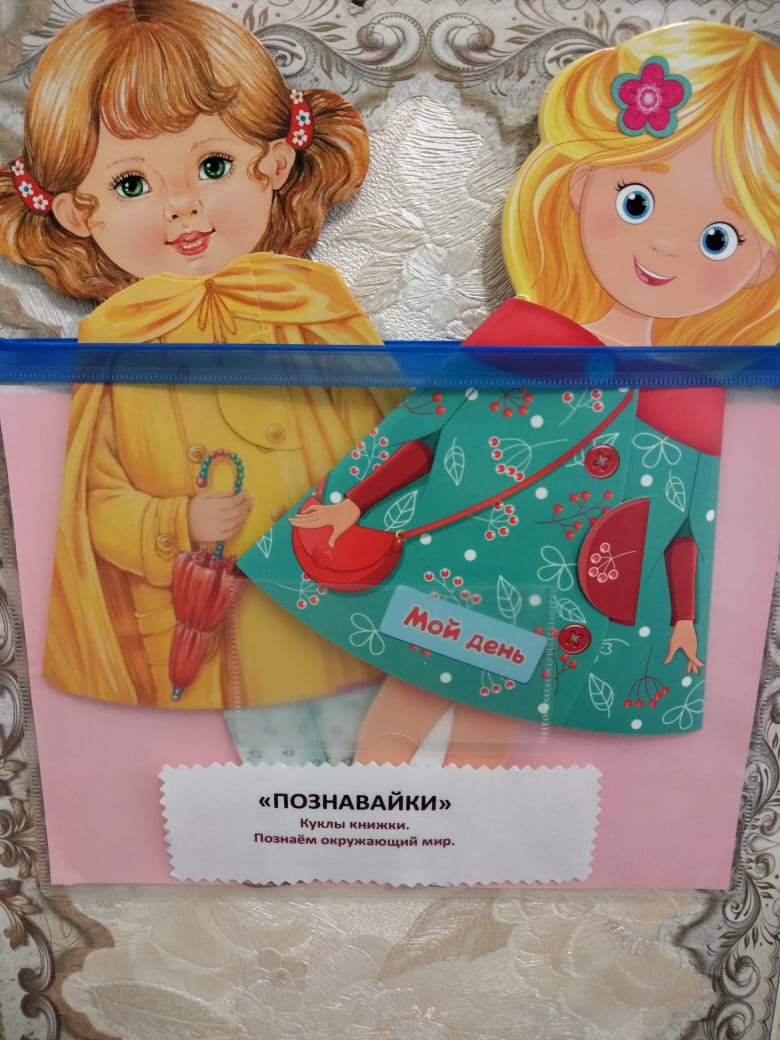 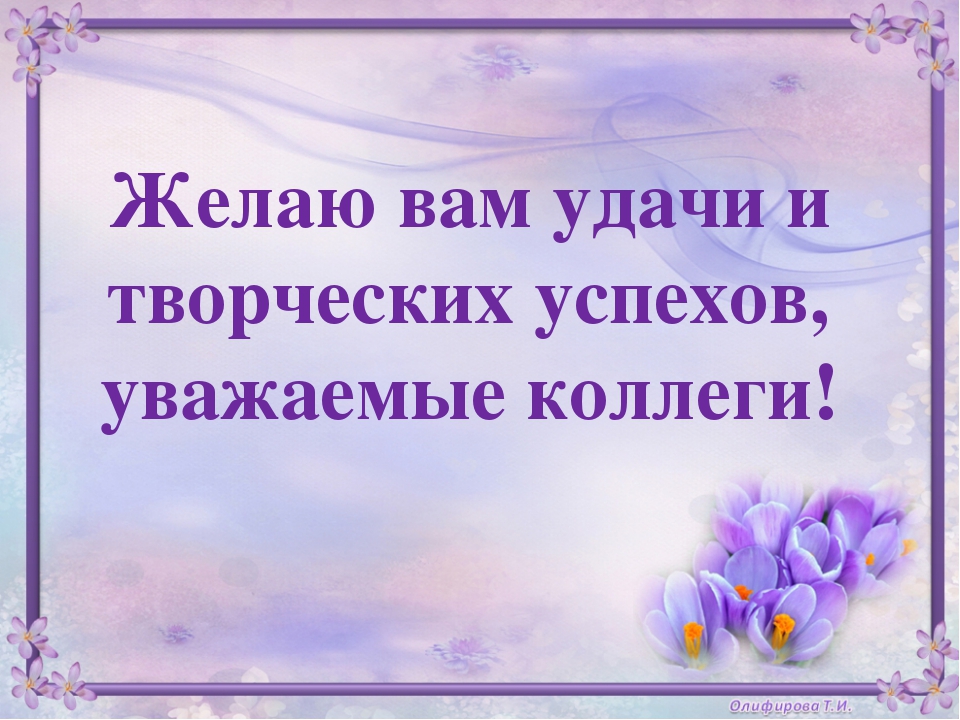 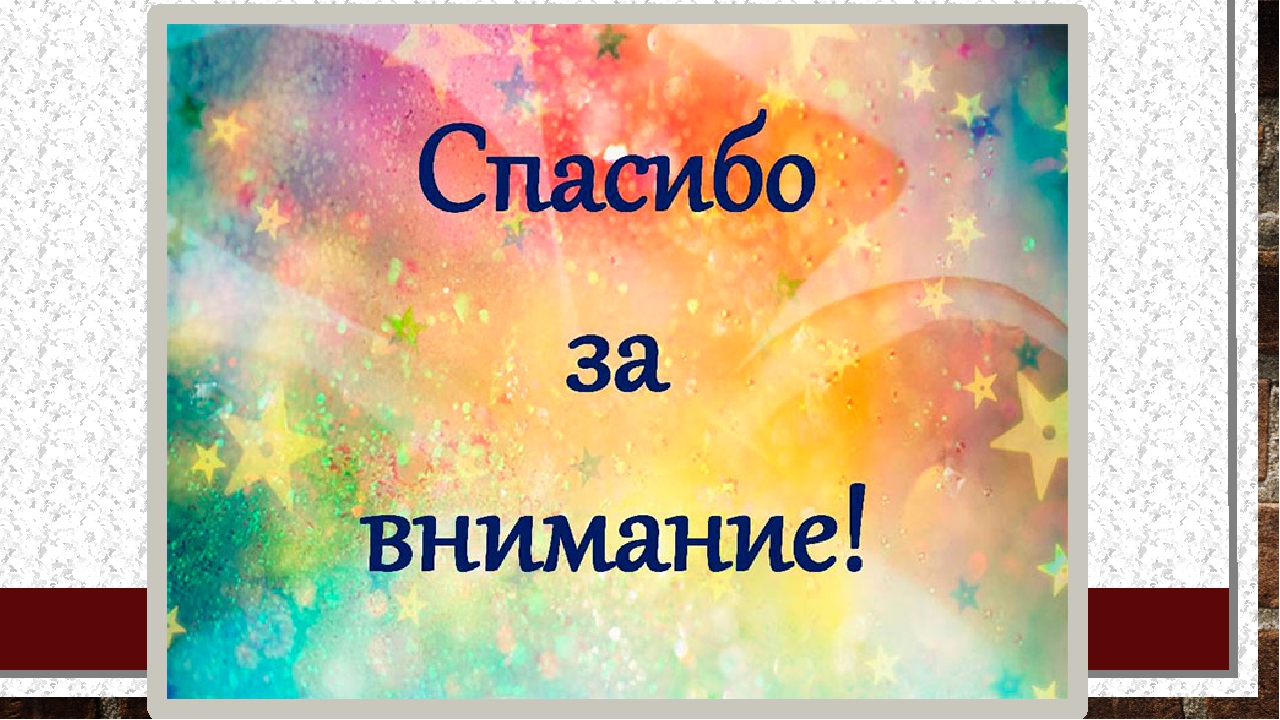